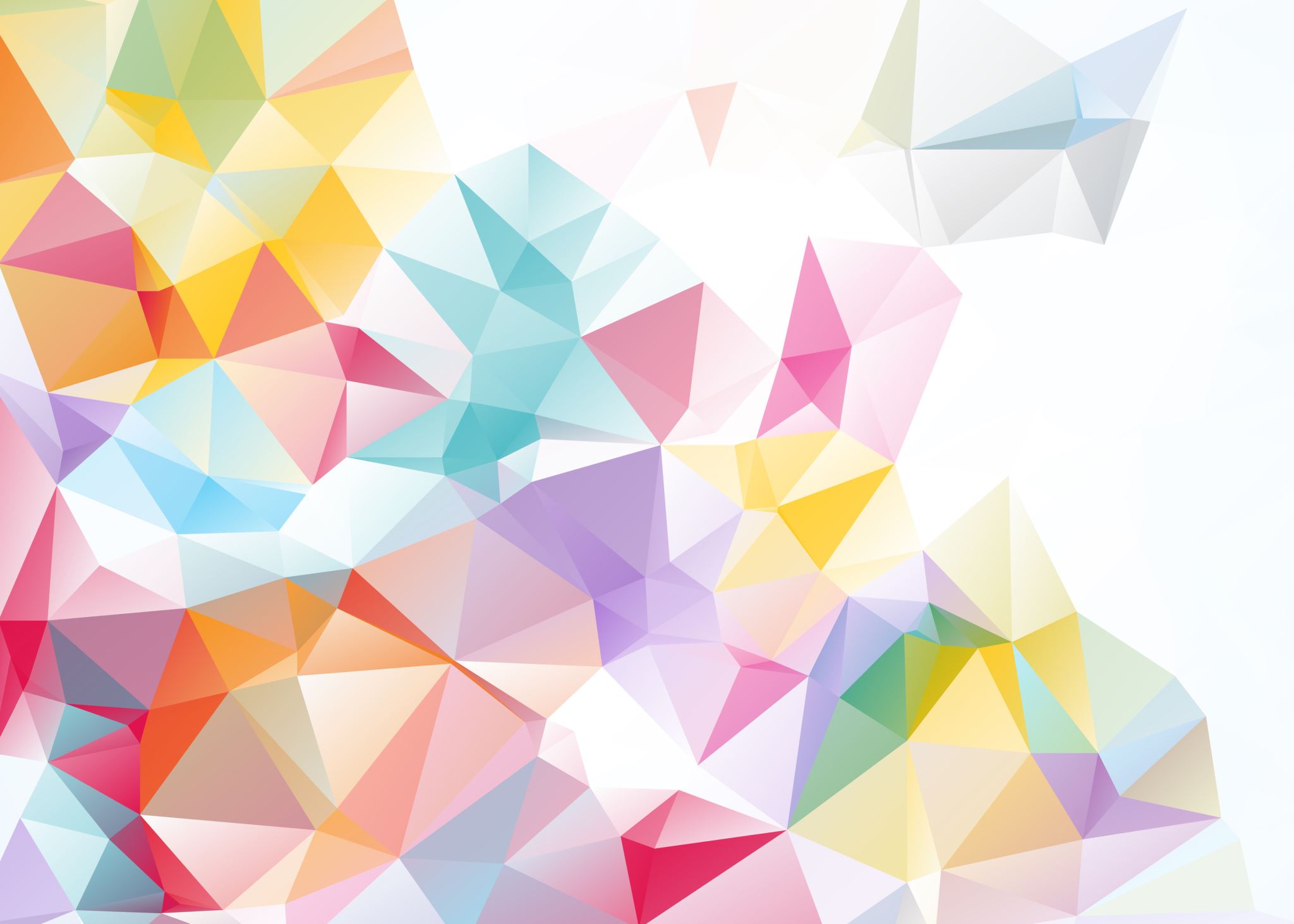 Embracing Artificial Intelligence in Social Work Education:Implications of AI in Practice and Ethics
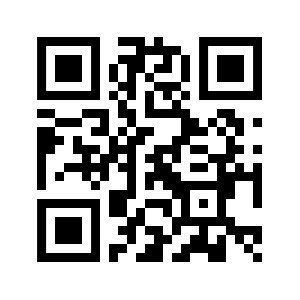 All images used in this presentation are free stock images from the MS PPT program.
Allan Edward Barsky, JD, MSW, PhDSandler School of Social WorkFlorida Atlantic Universityabarsky@fau.edu
Panel Discussion: National Association of Deans and Directors
Atlanta, GA – October 25, 2023 – 3:45 to 5:15 PM
[Speaker Notes: USE QR Code – to follow along… (PPT posted on my website)
SUGGESTED TOPICS PANEL  
Briefly describe your institution, programs, size, and student demographics placed in internships each year.  
What are the most challenging issues facing AI in Social Work Education? 
Explore the implication of AI for Social Work Education and practice. 
Discuss the ethical use of AI in Social Work education and practice. 
Explore policies related to AI in higher education.  
Provide and share resources to assist Social Work educators and administration. 
  
We would also appreciate you bringing copies of resource materials for the session. We can post these on the NADD website for members to reference. Additionally, if you have a presentation, you must bring a laptop with your presentation loaded.  

If you plan to attend APM and can join us the day before, we will pay each participant an honorarium of $300. Thanks for considering this opportunity. Please respond to me at Courtney.wiest@saintleo.edu  by September 7th. In your response, please provide me with your name, title, and institution that will be listed in the meeting program.  
  
Thanks for your consideration.

Mary and Jane – Video by Sara Lewis:  https://www.youtube.com/watch?v=m9KY8Bn0Vkg]
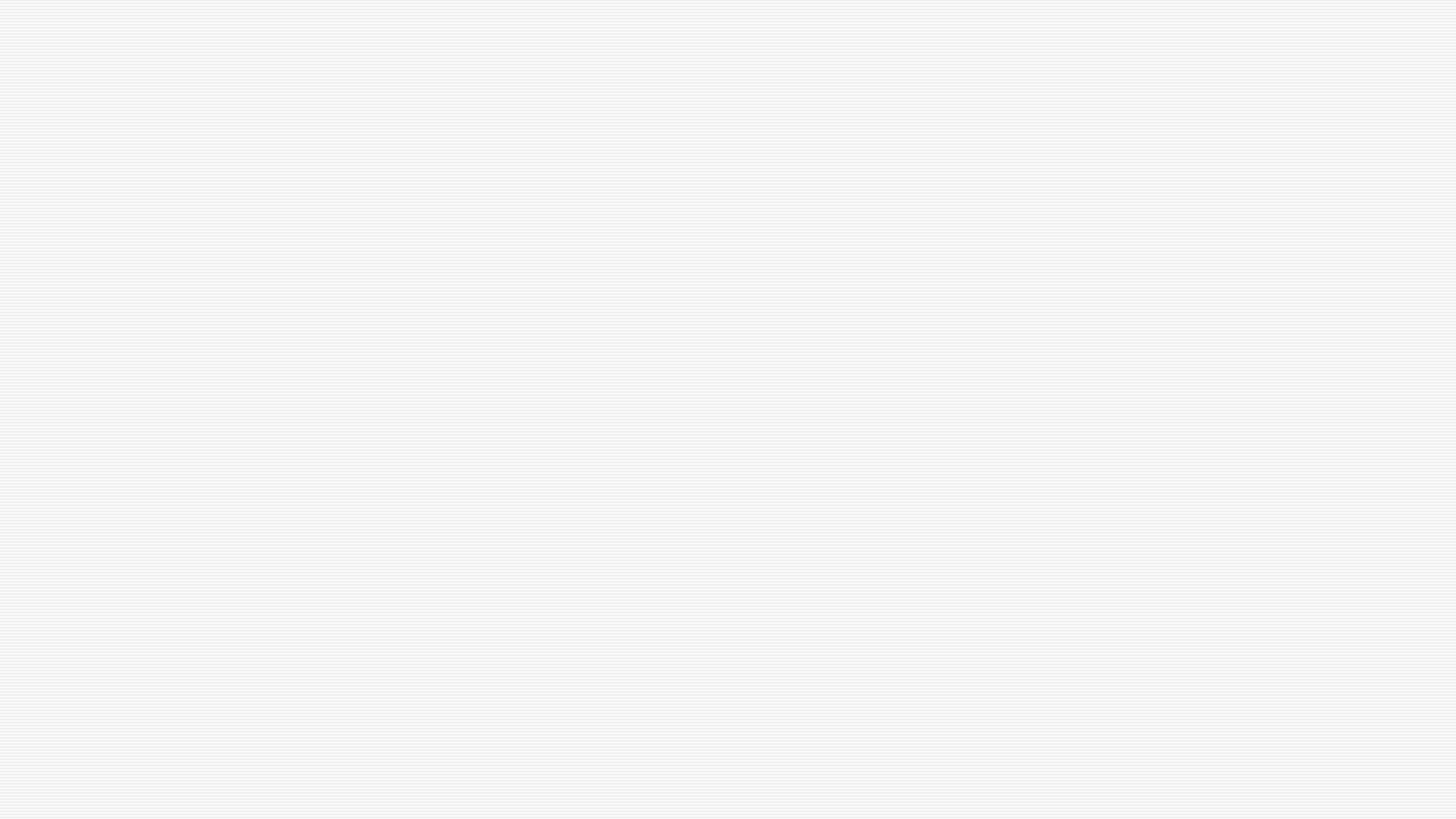 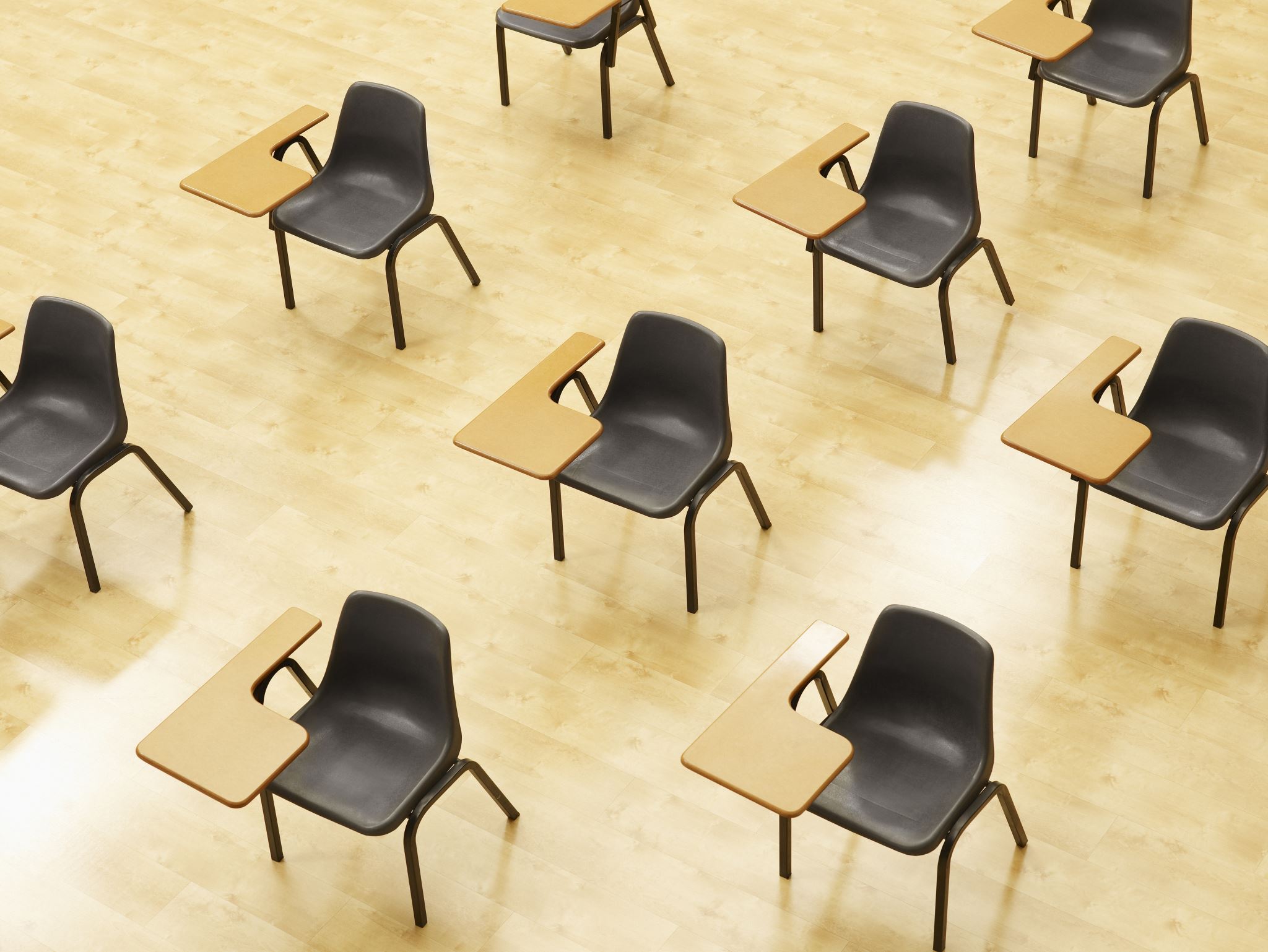 2
Introduction
Professor at FAU Sandler SSW
> 700 BSW students
> 320 MSW students
DSW relaunch in 2024
Very diverse student population – ethnic, racial, religious, LGBTQS, socioeconomic… * we have done away with “desk chairs”
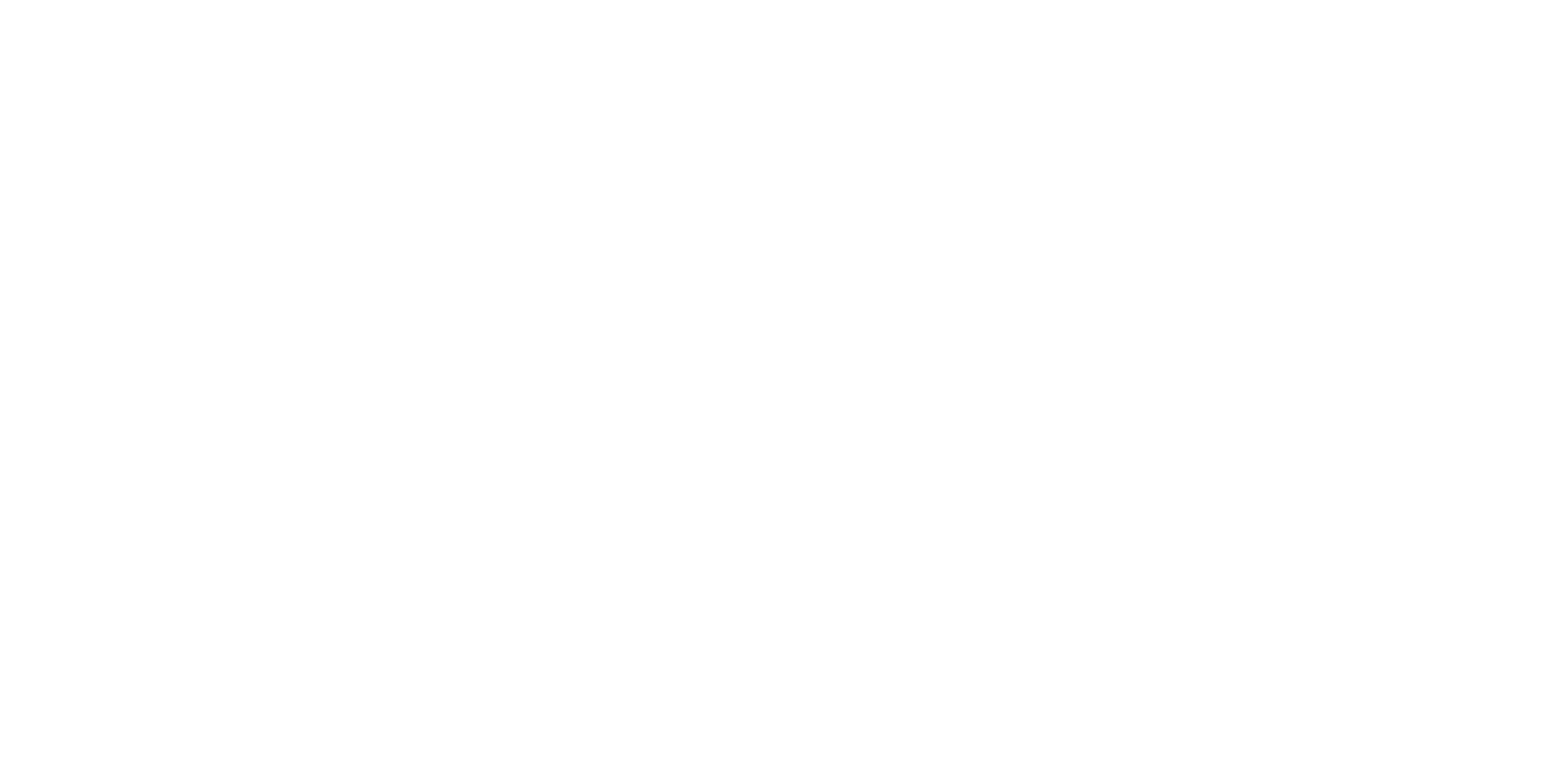 Allan Barsky - AI
10/22/23
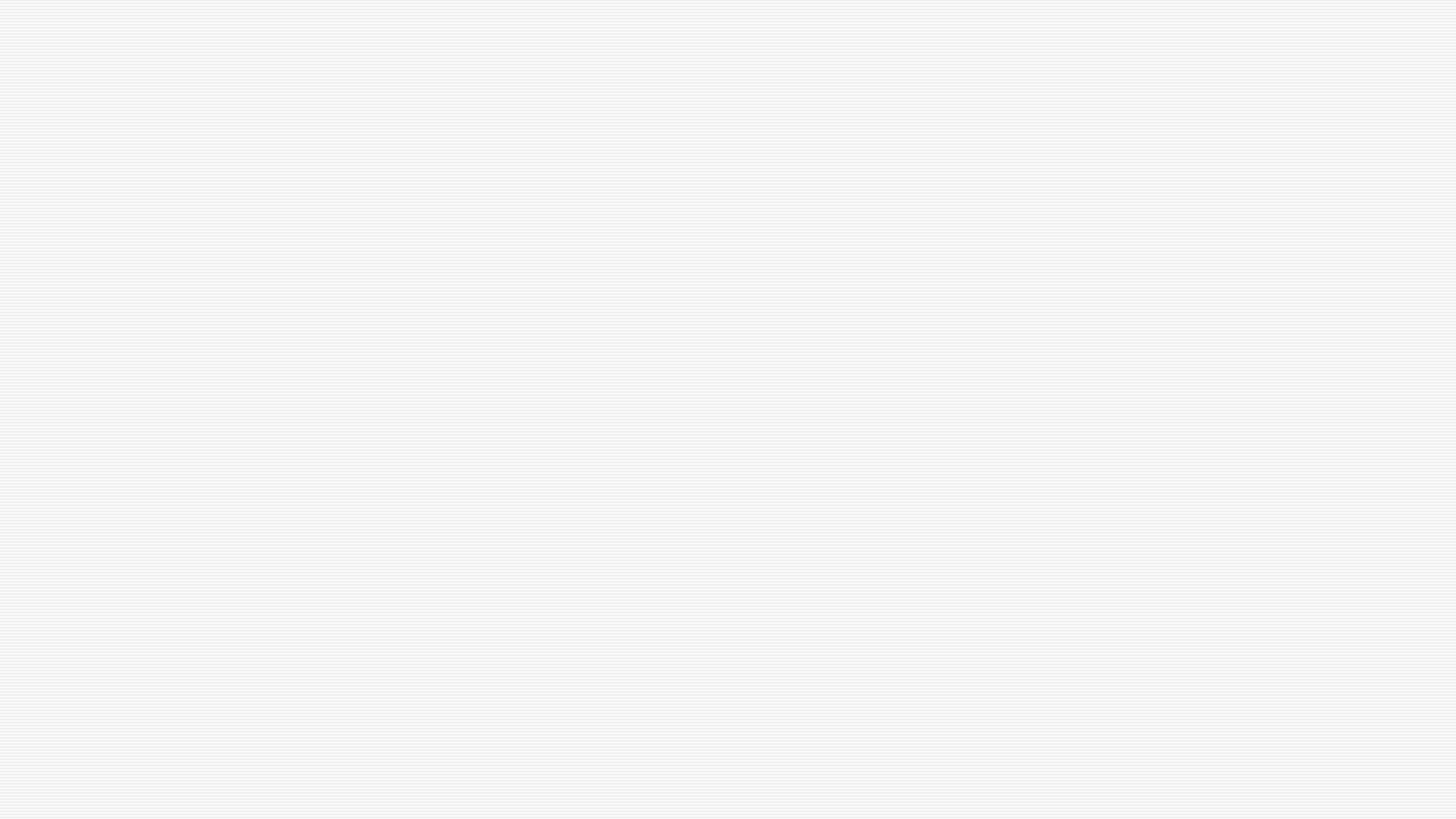 3
What is AI?
Digital systems, programs, or machines
that can perform tasks previously achievable only through
human reasoning, perception or reasoning
(IT Chronicles, 2023)
Mimics human intelligence
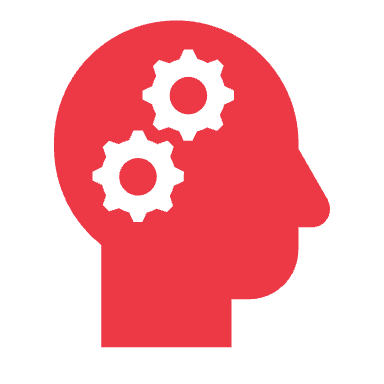 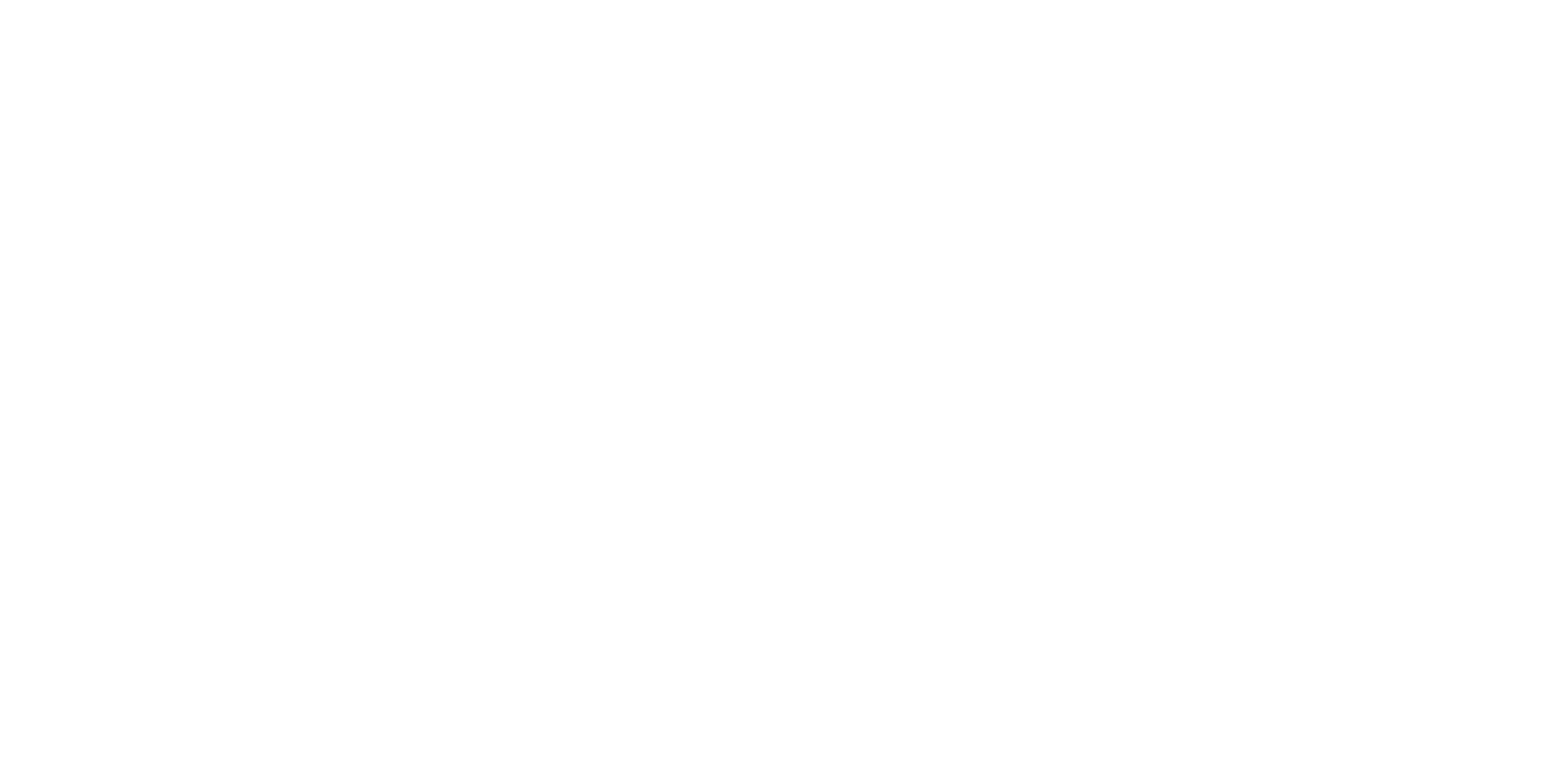 Allan Barsky - AI
10/22/23
[Speaker Notes: We are just at the beginning of AI development… the power of AI will develop exponentially (types of task, ability to operate independently, accuracy and depth of analysis and responses) – e.g., ability to demonstrate empathy, ability to perform critical analysis… 
Natural language processing (Siri, Alexa); personal context awareness, generative AI (ChatGPT), language data statistical analysis, machine learning, prediction (e.g., prediction from words spoken or text submitted about what you want or what you’ll say next).]
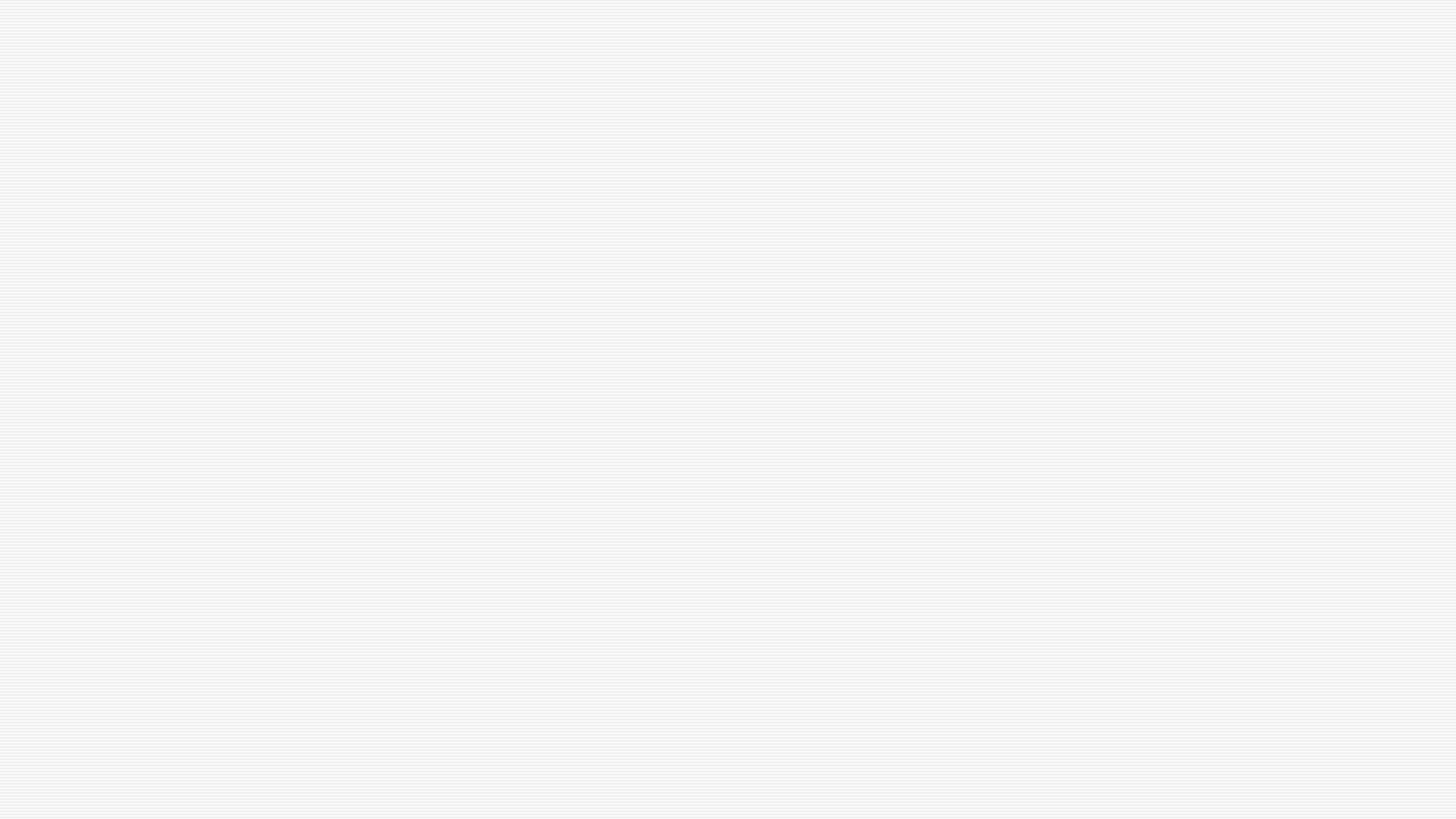 4
Examples of AI Programs
ChatGPT
Google Bard
ChatSpot
Bing Chat
Character.AI
Replika
iThenticate
ExplainPaper
Quivr
MidJourney (art)

D.ID (video maker)

MS ClipChamp (video)

Stable Diffusion
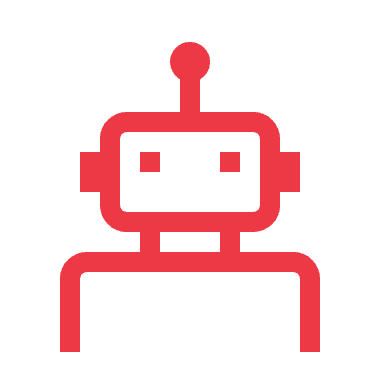 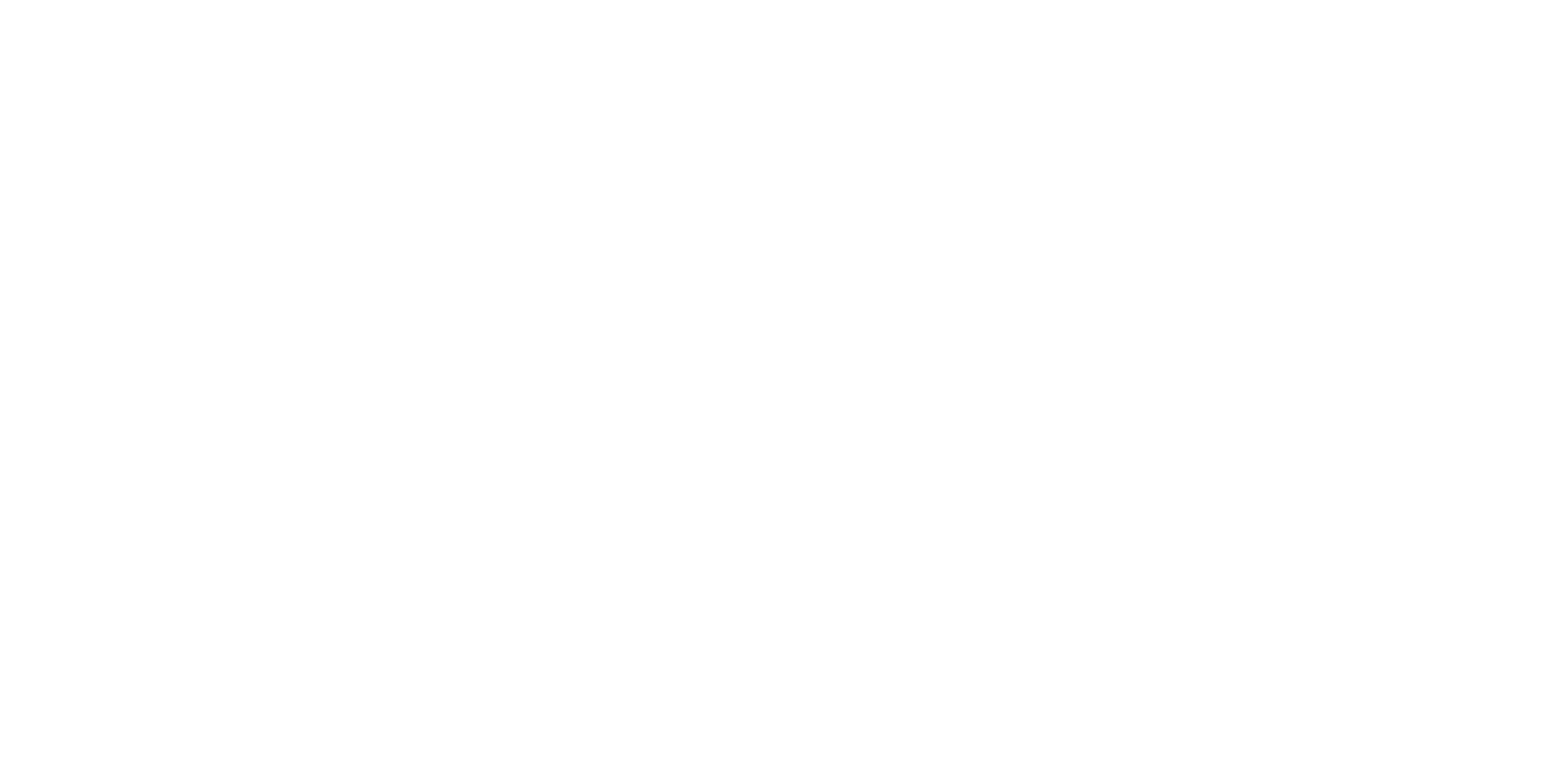 Allan Barsky - AI
10/22/23
Other AI uses: driverless cars, Siri/Alexa, Grammarly…
[Speaker Notes: ChatGPT – generative language, essay writing, essay improving…
Bard – Brainstorming
ChatSpot – analysis of data –for business
Bing Chat – answers complex questions, generates text, poems, etc.
Replika – AI companion – “ready to chat when you need an empathic friend”
Explain paper – summarizes papers/articles
Springer Nature, one of the world’s largest academic publishers, prohibits crediting AI as an author on a paper and requires authors to disclose if and how AI was used, for example.
Quivr – second brain – stores and manages data.
D.ID]
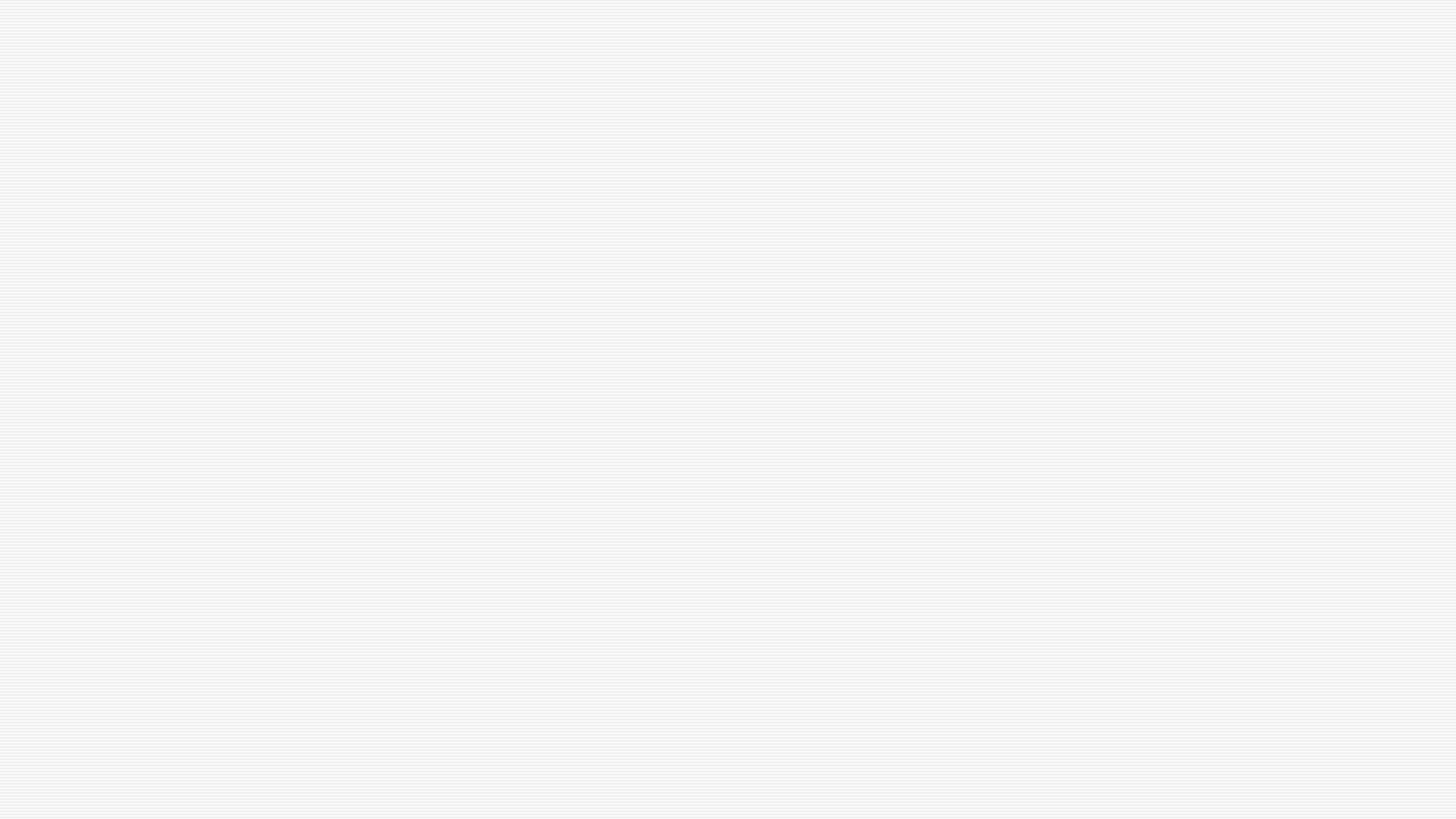 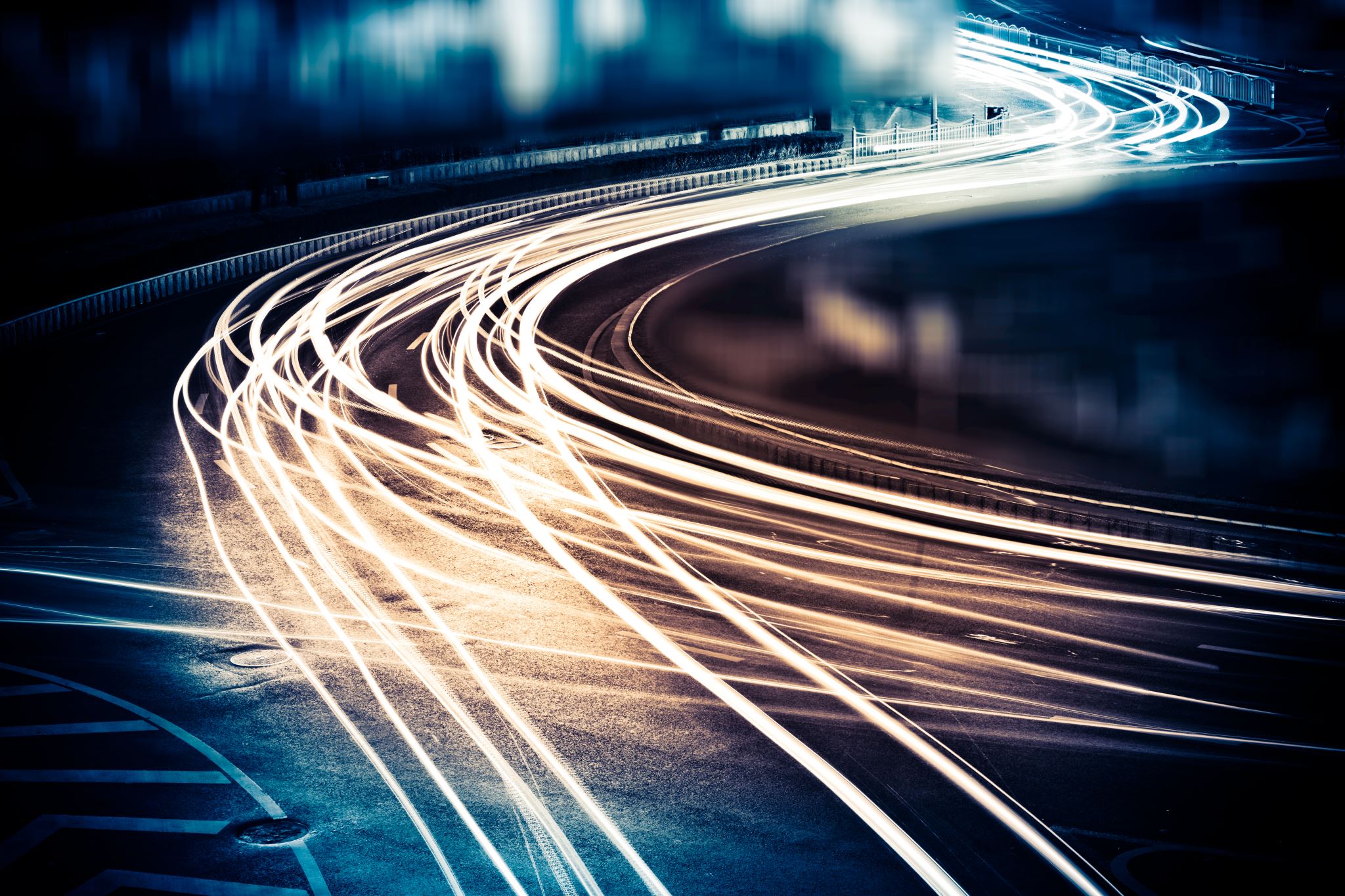 5
Futurism: Imagining Futures, Considering Pasts and Possibilities
Pandora’s box
Fruit from tree of knowledge
Prometheus stealing fire from Olympus to give to humans
Similes: Is AI like…
A horse-drawn carriage?
A horseless carriage?
A driverless car?
Closing barn door after the horse left?
Siri and Alexa with SW degrees?
Spellcheck and grammar check?
Wikipedia?
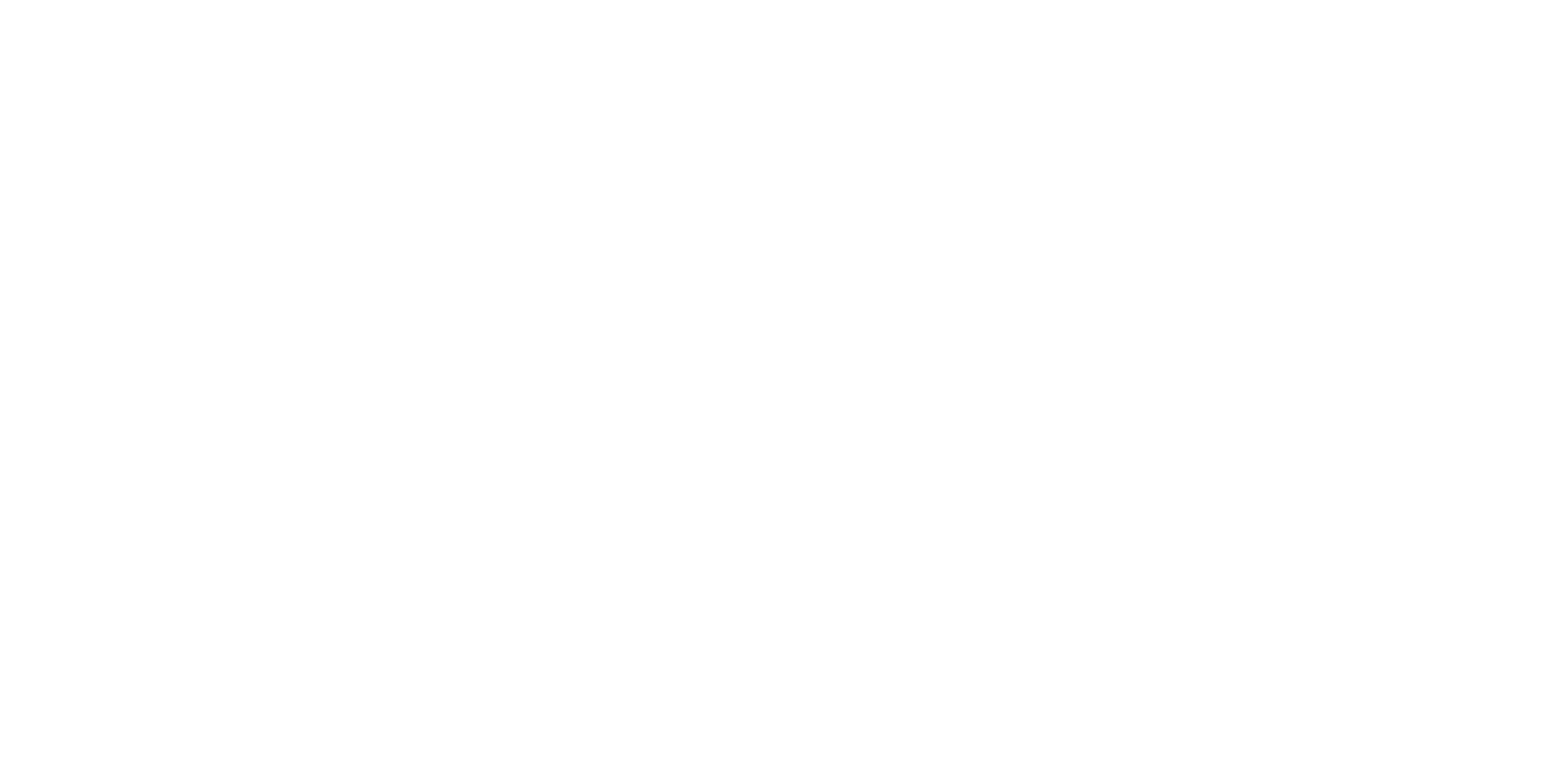 Allan Barsky - AI
10/22/23
[Speaker Notes: Where are we going, how fast, what risks, what possibilities and opportunities?
Knowledge and technology are not necessarily inherently good or bad – how we use knowledge and technology may be used for good and not so good effects.
Profound changes / Paradigm shifts]
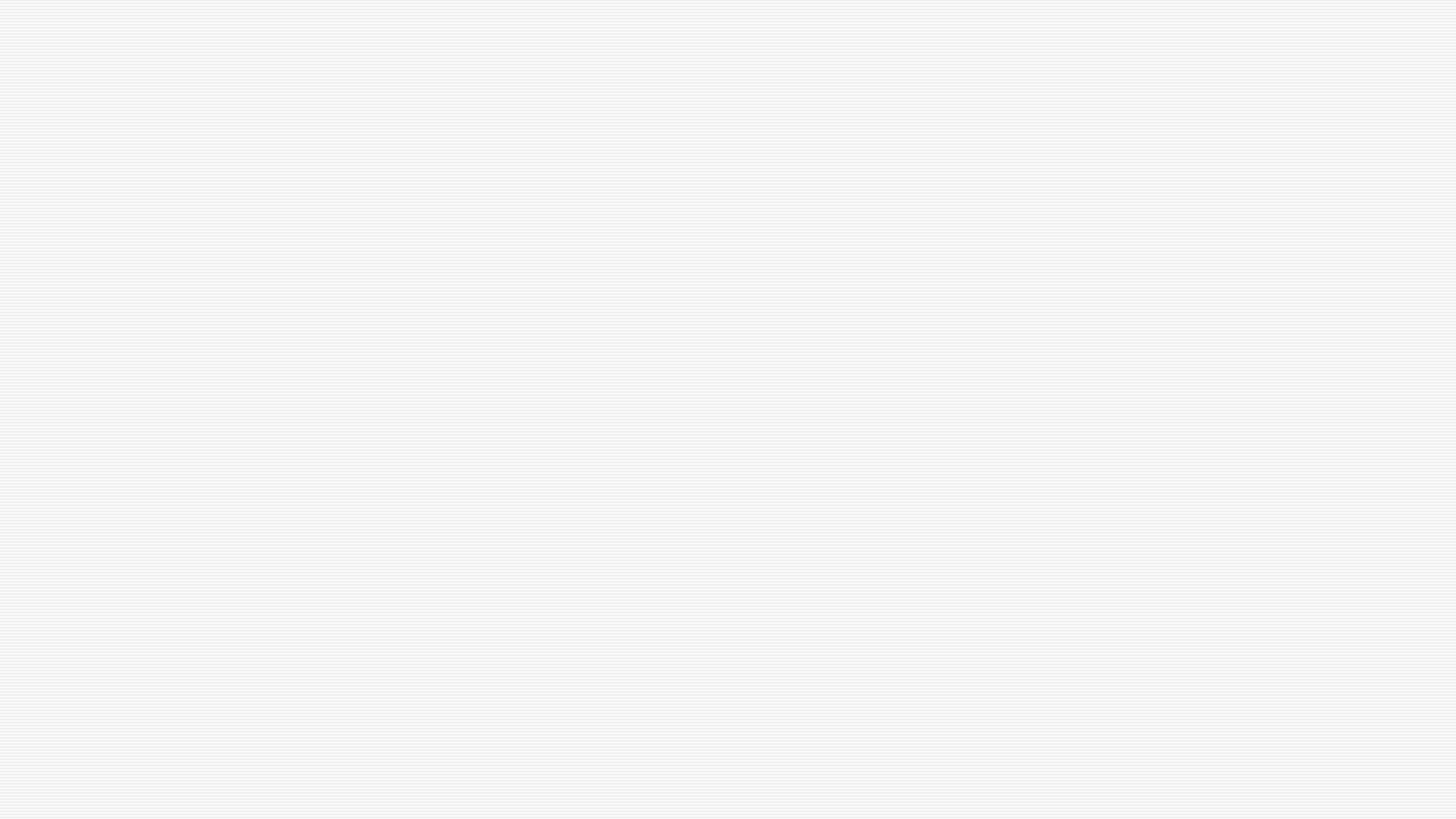 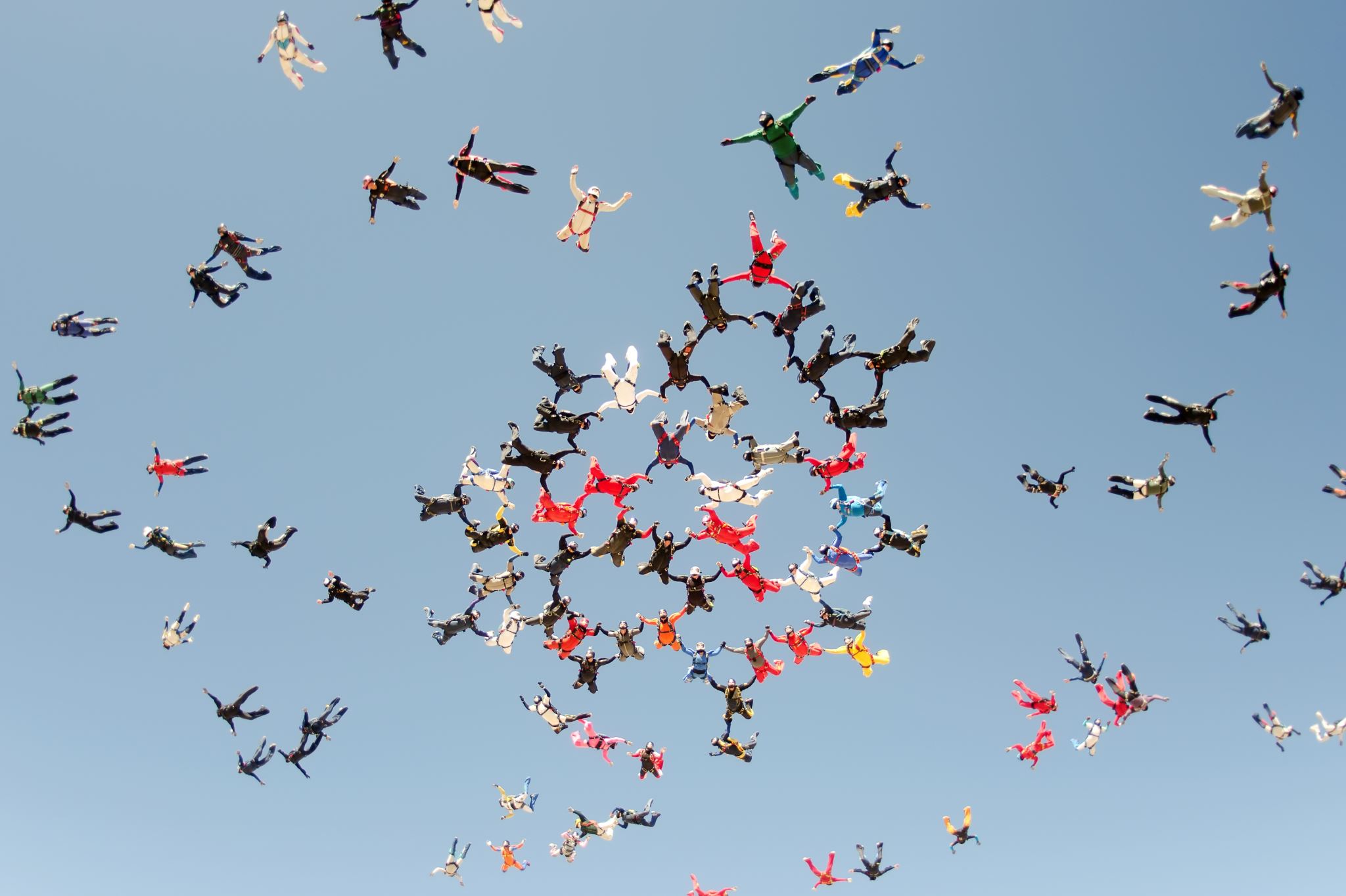 6
Challenging Issues re AI
Institutionally – Not prepared? No parachute? Not sure if they’ll work?
AI keeps changing
AI detectors – false positives, false negatives
Too soon for strict universal policies
Academic freedom
Gap between what some professors know and what some students are doing with AI
Role: I’m here to educate, not to police (aspirational ethics vs. baseline)
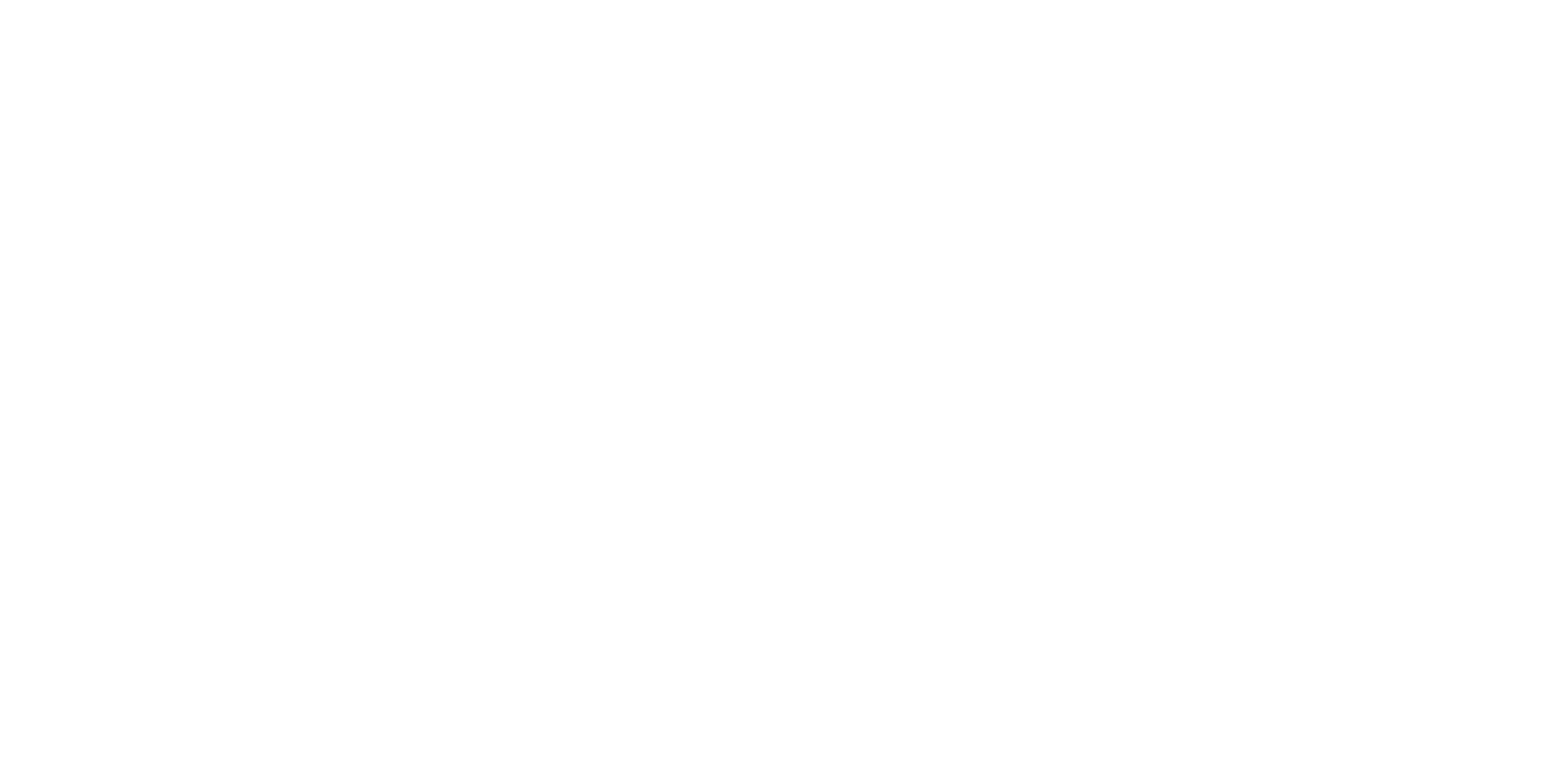 Allan Barsky - AI
10/22/23
[Speaker Notes: AI is fast, but if you have to fact check it… it may take more time.Use clinical judgment when using AI
How can we use AI in manner consistent with our ethical principles
Don’t be afraid – try it (starting point – experiment)]
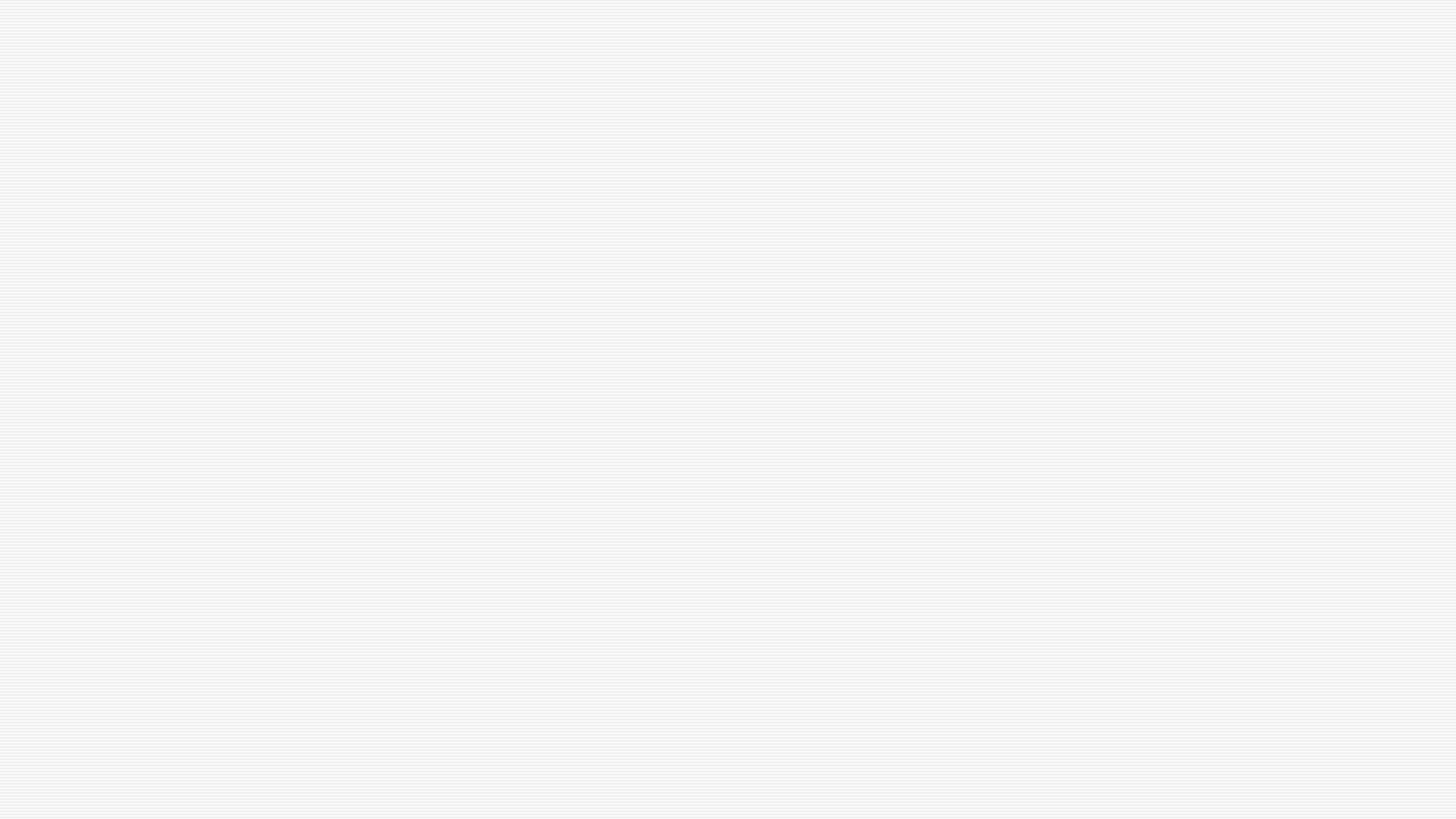 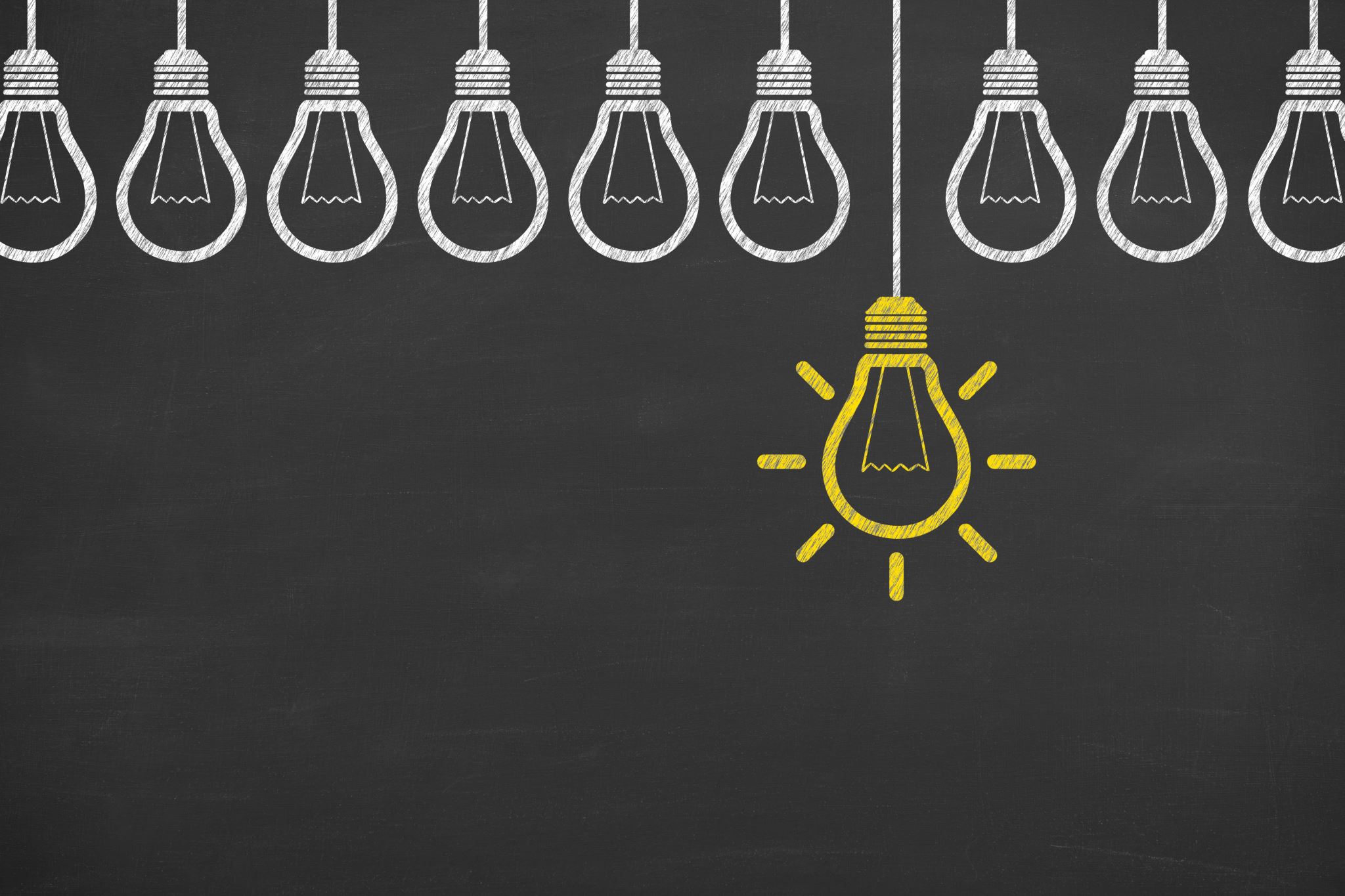 7
What competencies?
How to ensure students are learning these competencies?
Instructional design
Evaluation
Inspiring vs. Policing 
What types of AI?
Ethical use: accountability, plagiarism, honesty and integrity
Identifying “hallucinations” or lack of “alignment”
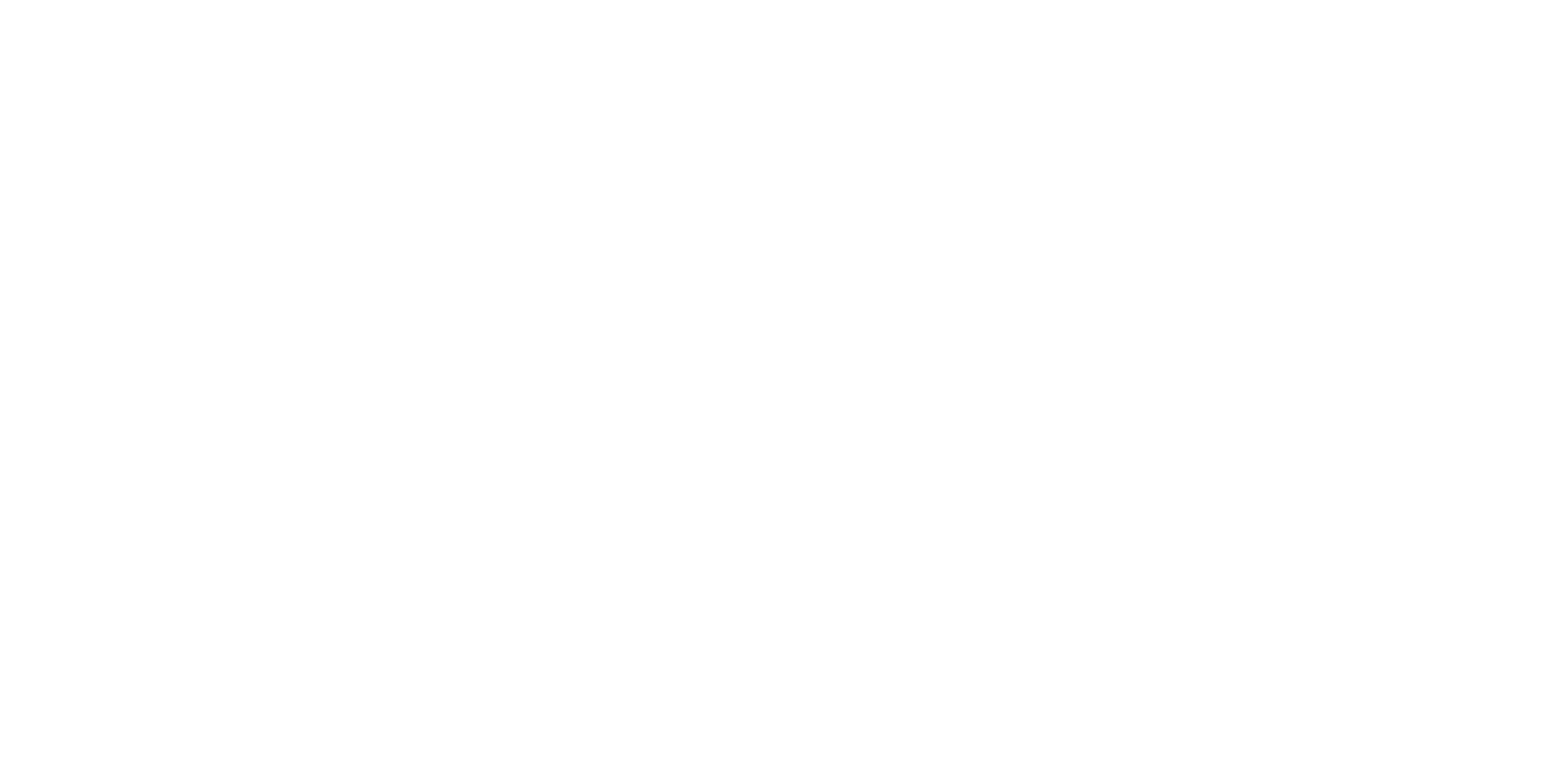 Potential Bias:
Am I more likely to suspect or accuse certain students of “cheating” with AI because English is their second language, their written work sounds very different from how they present in class, or….?
Implications for Education
Allan Barsky - AI
10/22/23
[Speaker Notes: Policing – e.g., TurnItIn – not accurate – may falsely accuse students, may miss students who “cheat”, as AI develops software to catch use of AI has to keep catching up.]
8
Examples of AI in Practice
AI to screen for Suicide/Homicide risks (attending to changes in voice, facial expression, words)
“Homework” between sessions (supplement)
Record keeping
Personalized treatment planning and monitoring
Draft versions of materials (“Give me a paragraph on…”)
Translation to different languages
Video instructions (informed consent, change gender/voice…)
Allan Barsky - AI
10/22/23
[Speaker Notes: Translate from one coding language to another (R to Python) – time saving
Research – gathering and analyzing large amounts of data, photographs or video data (not just text)
Keep the human in the loop – not just trust AI to come up with accurate info or resources
Benefits from equity perspective (e.g., researchers whose first language is not English)]
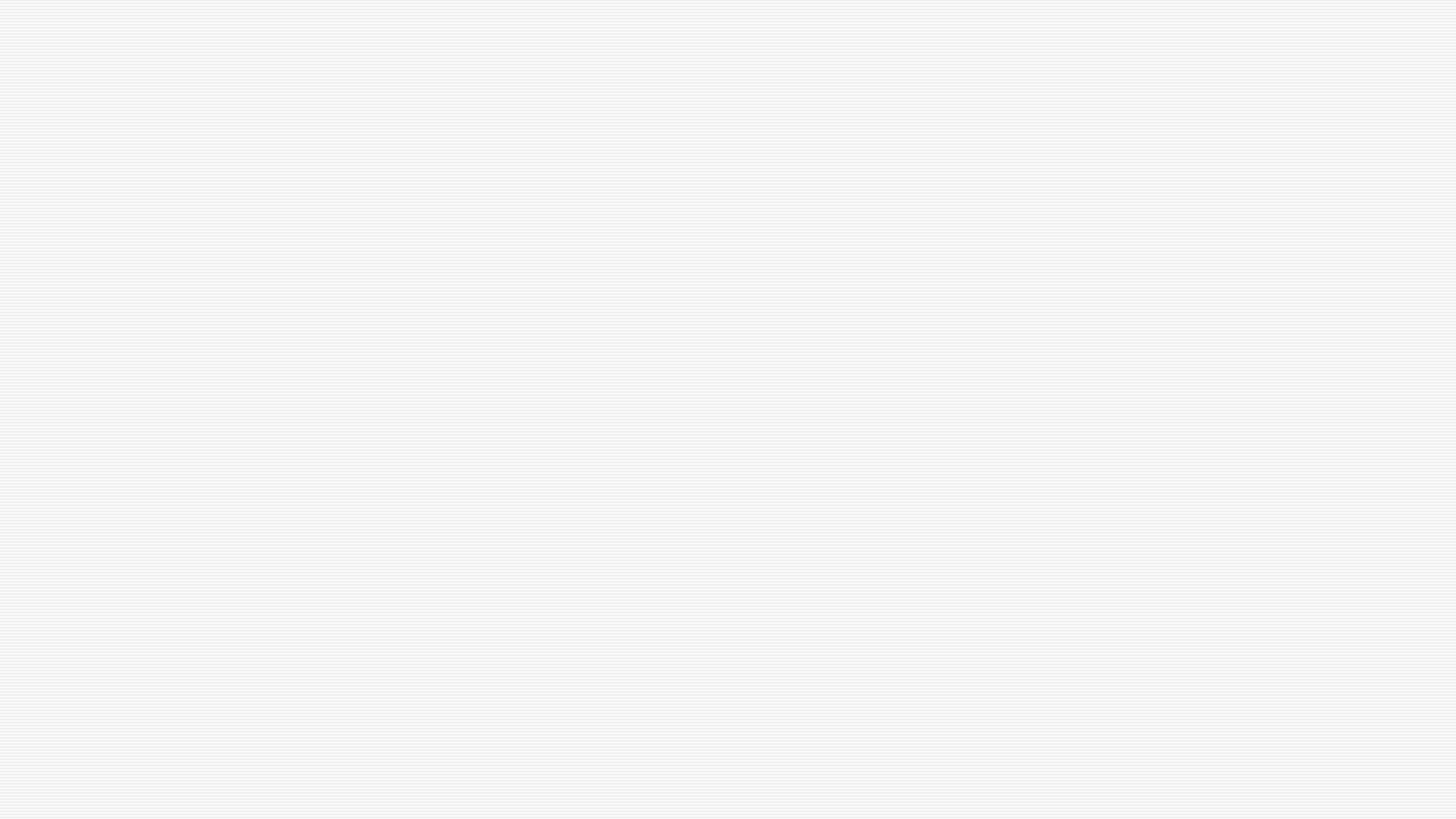 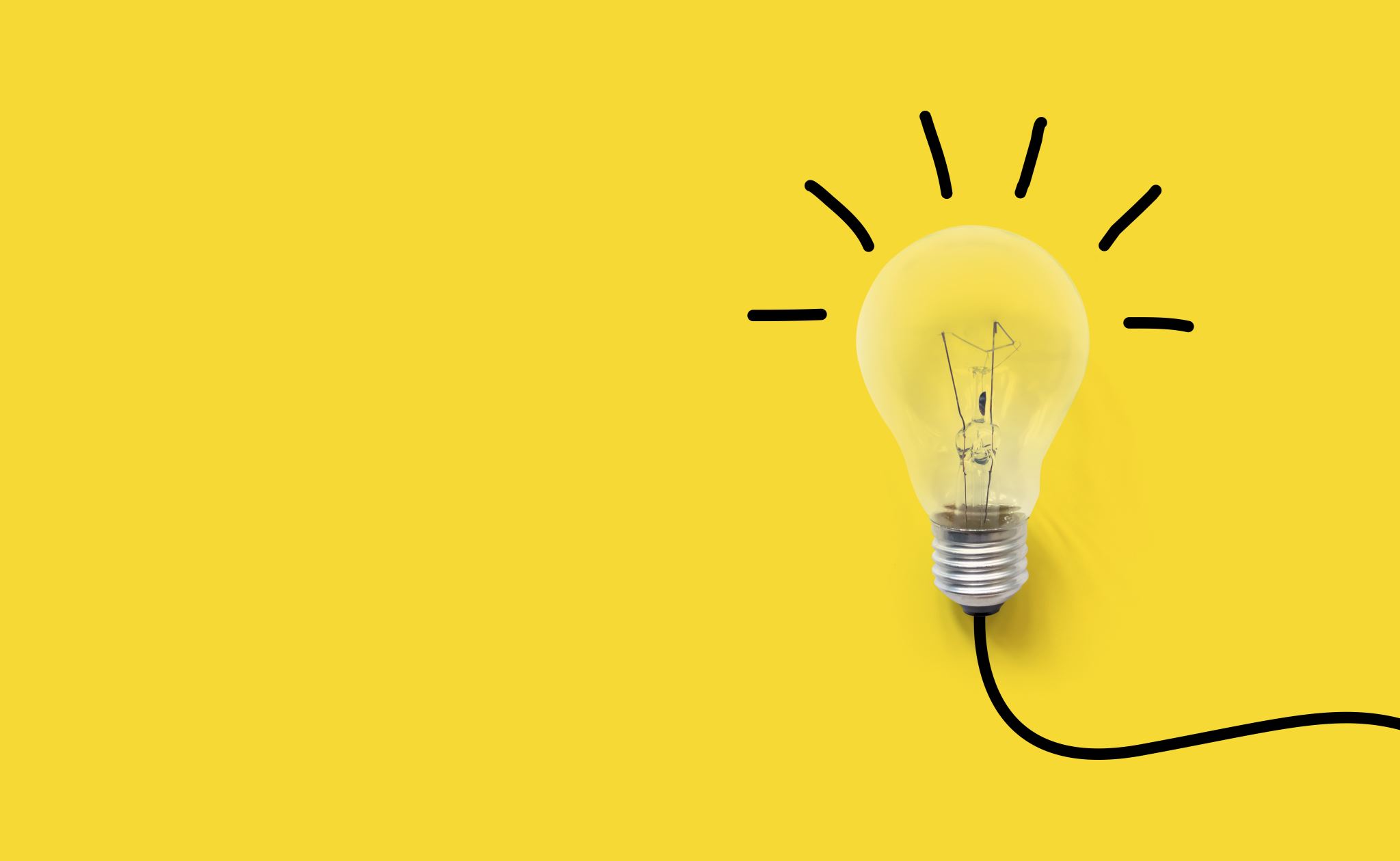 9
Implications for Practice
“Prudent practice” vs. “Malpractice”
Early adopters vs. later adopters and abstainers
“Agency expectations” vs. “Student/practitioner competencies”
Ethics and effectiveness of AI
Jobs lost, jobs gained (“prompt engineers”)
Managing risks
Importance of human relationships
Learning from prior innovations in technology: What did SW do well? Not so well?
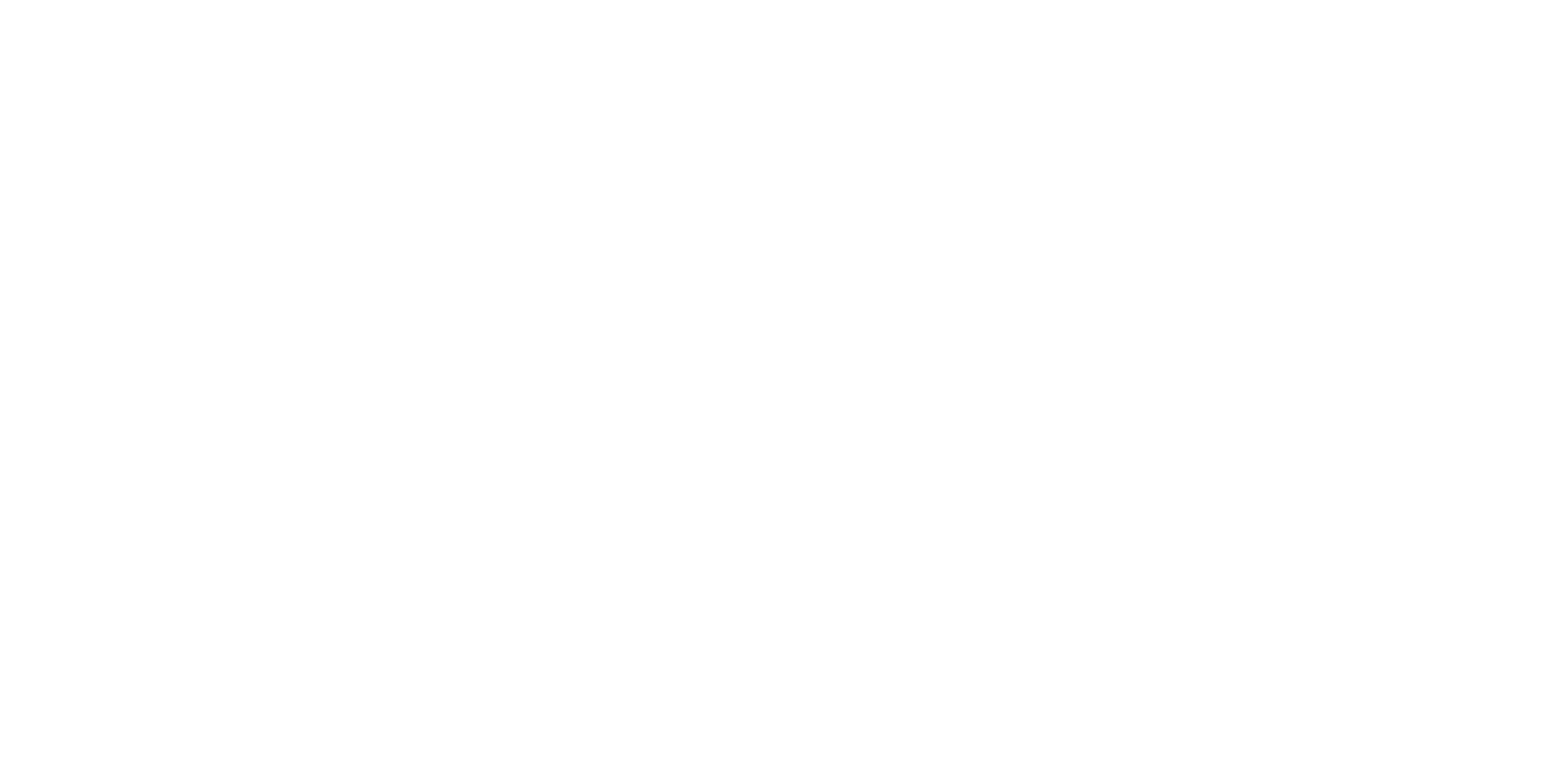 Allan Barsky - AI
10/22/23
[Speaker Notes: “GPT Whisperers”
Endless possibilities for practice: Community organizing, policy analysis, conducting intakes, taking clients through a problem-solving process, social robots to combat isolation, screening social media for risks of suicidal or homicidal thoughts and plans, monitoring medication…]
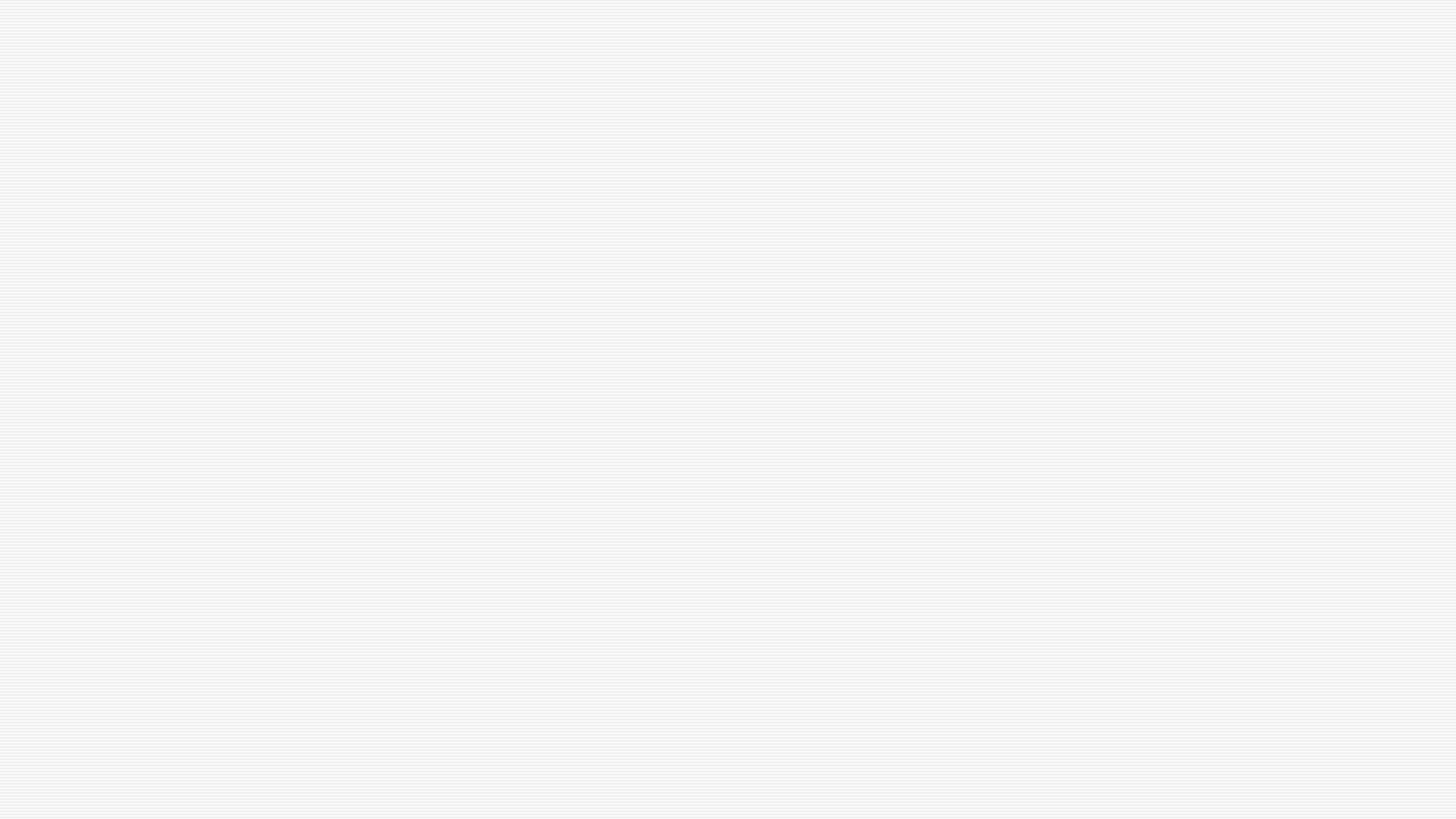 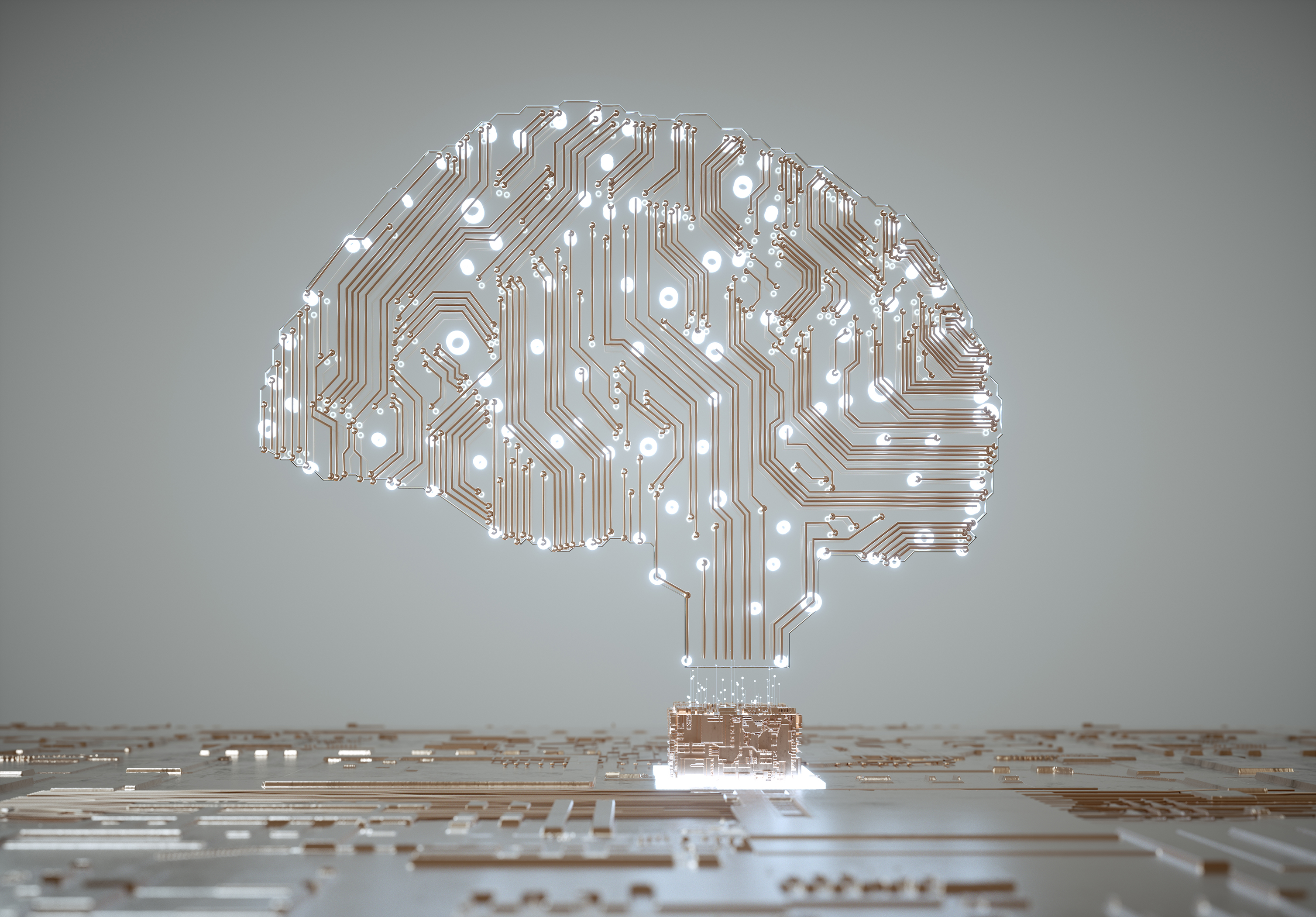 10
Implications for Education: Possibilities
More efficient, more effective ?
“Cheapening education”
Replace TA’s with AI? ST & LT effects
Individualized learning (including people with disabilities, different languages)?
Strengths-based?
Enhanced feedback?
Preparing students for the future?
Opportunities for breadth and depth of learning (can draw from very large data sets, or specialized data sets)?
Bring back in-class tests and assignments, and oral exams?
Allan Barsky - AI
10/22/23
[Speaker Notes: “GPT Whisperers”]
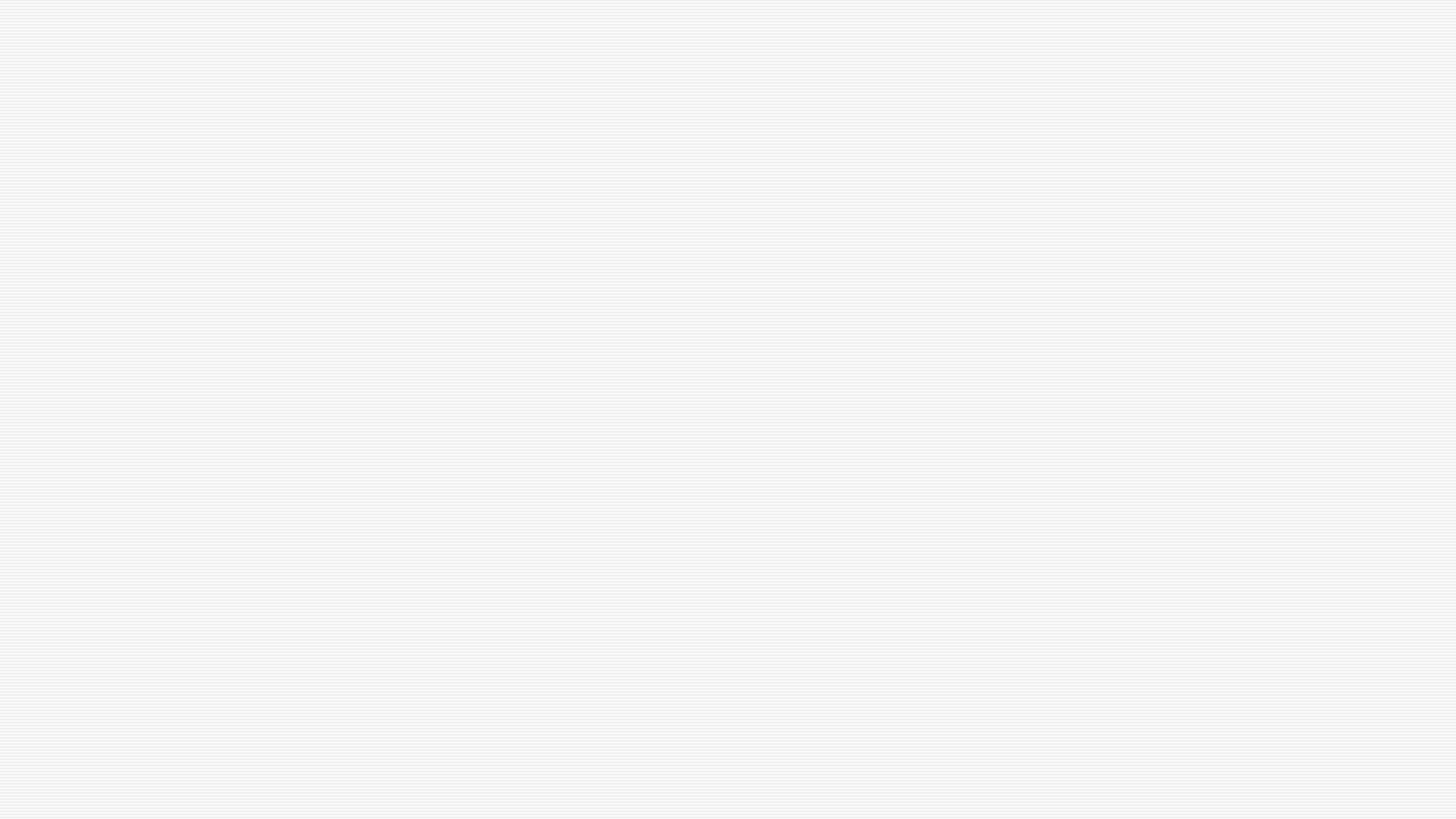 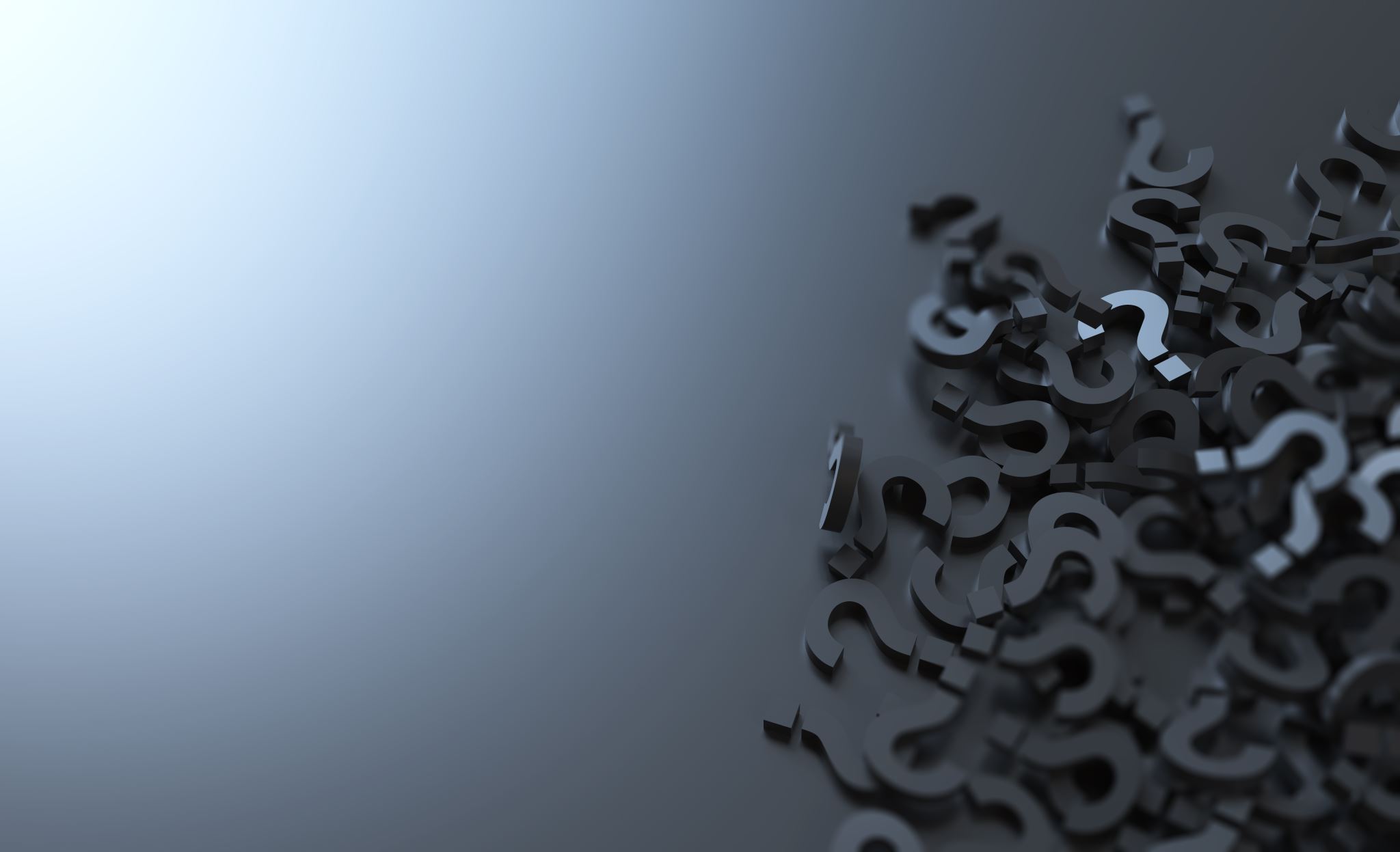 11
Ethical Use of AI: Knowing what questions to ask
Modeling ethical practice
Responsibility & Accountability: AI as a “tool” not a “boss”; own it
Fairness (SW, client, professor, student, community…)
Honesty, informed consent, transparency: e.g., referencing
Privacy concerns
Task-Specific AI
Avoiding / Responding to Biases in AI (social justice)
IP practice: SWs and IT/Computer Scientists
Updating policies, practices
Evidence-based practice – How did AI get this answer? Novel interventions?
Allan Barsky - AI
10/22/23
[Speaker Notes: Similar ethical issues to what we’ve always been dealing with in SW – our core SW values and ethical principles still apply (and can still use our ethical decision-making frameworks and frameworks for managing conflicts) – focus on “ethical principles” when specifics of our COE has not caught up to new applications (e.g., respect, informed consent – process – including risks/beneftis). Think by analogy to what you are already doing. Cross-check, verify… determine final product to be used (AI is not the final expert/judge). Be aware of AI as a prediction tool – that is fallible (e.g., how Google searchers do not necessarily produce accurate information)
Accountability – 2 things true at same time: AI can be helpful, but there’s still a level of responsibility (check for accuracy; check to see how information may be used – HIPAA compliant/BAA?; is it an experimental form of AI – beta testing?; use of privacy settings, ask about research on the AI program)
Know what’s going on in the AI – what algorithms, where is the data coming from? Are there equity issues (racial or socioeconomic biases in the sources)
Consult with AI experts, users… organizations.
Research on AI outputs… 
Generative Ai – had to teach it not to be racist… 
Accountability – who is liable if there are problems
Threats –e.g., cheating and academic dishonesty - AI can also bring solutions to threats to education (e.g., rather than multiple choice answers, which are easily answered… ask ChatGPT to give an explanation of why a particular answer is right or wrong) – customized tutoring;]
12
Responsible AI: Laws, Policies, Practices
Many AI inventors/developers are for-profit businesses (private sector)
Need to ensure government and public universities involved
Building AI frameworks
Using AI frameworks: Human interaction with AI
Allan Barsky - AI
10/22/23
Social Justice?
[Speaker Notes: “Responsible Artificial Intelligence (Responsible AI) is an approach to developing, assessing, and deploying AI systems in a safe, trustworthy, and ethical way. AI systems are the product of many decisions made by those who develop and deploy them. From system purpose to how people interact with AI systems, Responsible AI can help proactively guide these decisions toward more beneficial and equitable outcomes. That means keeping people and their goals at the center of system design decisions and respecting enduring values like fairness, reliability, and transparency.
Microsoft has developed a Responsible AI Standard. It's a framework for building AI systems according to six principles: fairness, reliability and safety, privacy and security, inclusiveness, transparency, and accountability. For Microsoft, these principles are the cornerstone of a responsible and trustworthy approach to AI, especially as intelligent technology becomes more prevalent in products and services that people use every day.” - https://learn.microsoft.com/en-us/azure/machine-learning/concept-responsible-ai?view=azureml-api-2]
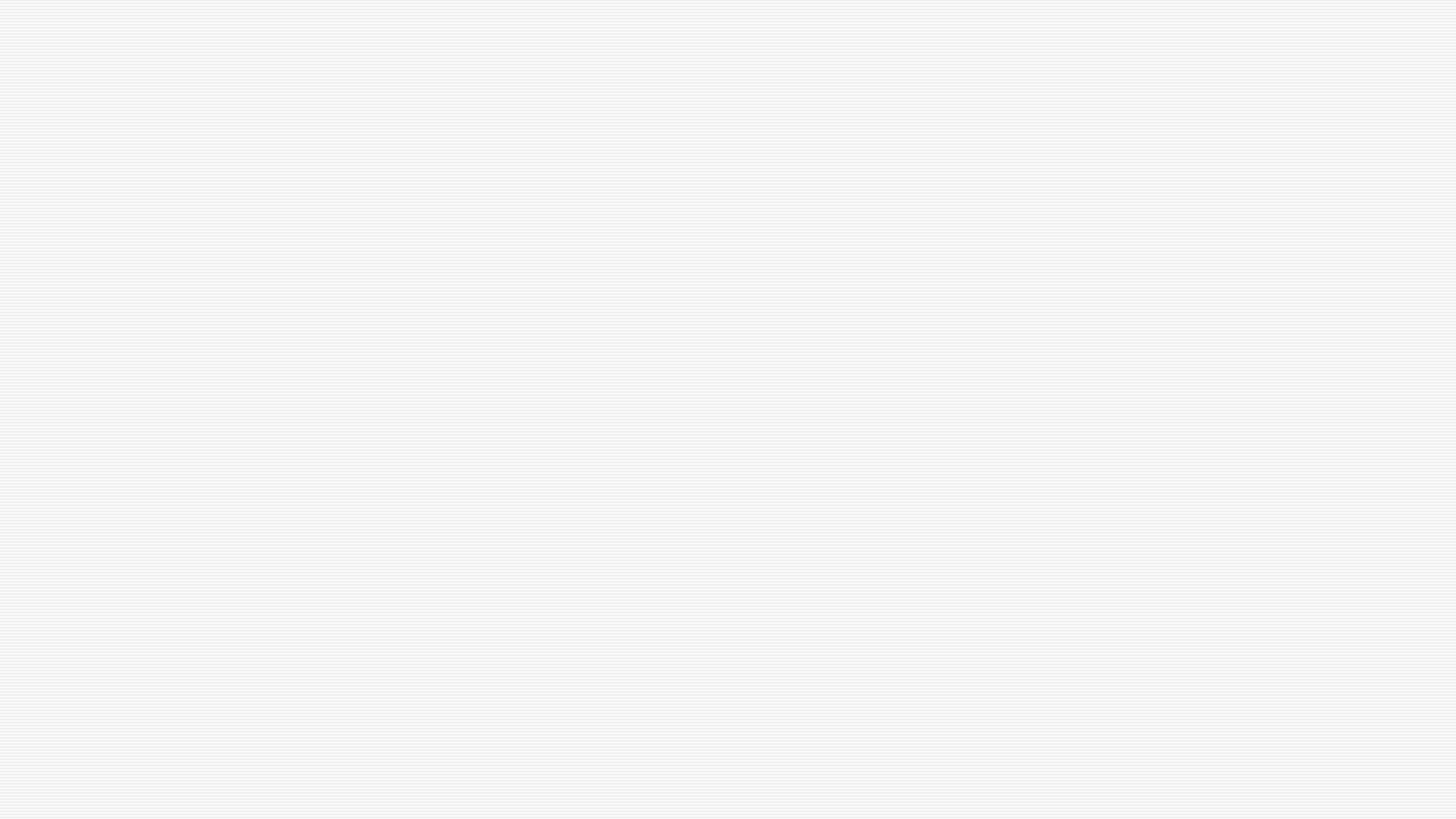 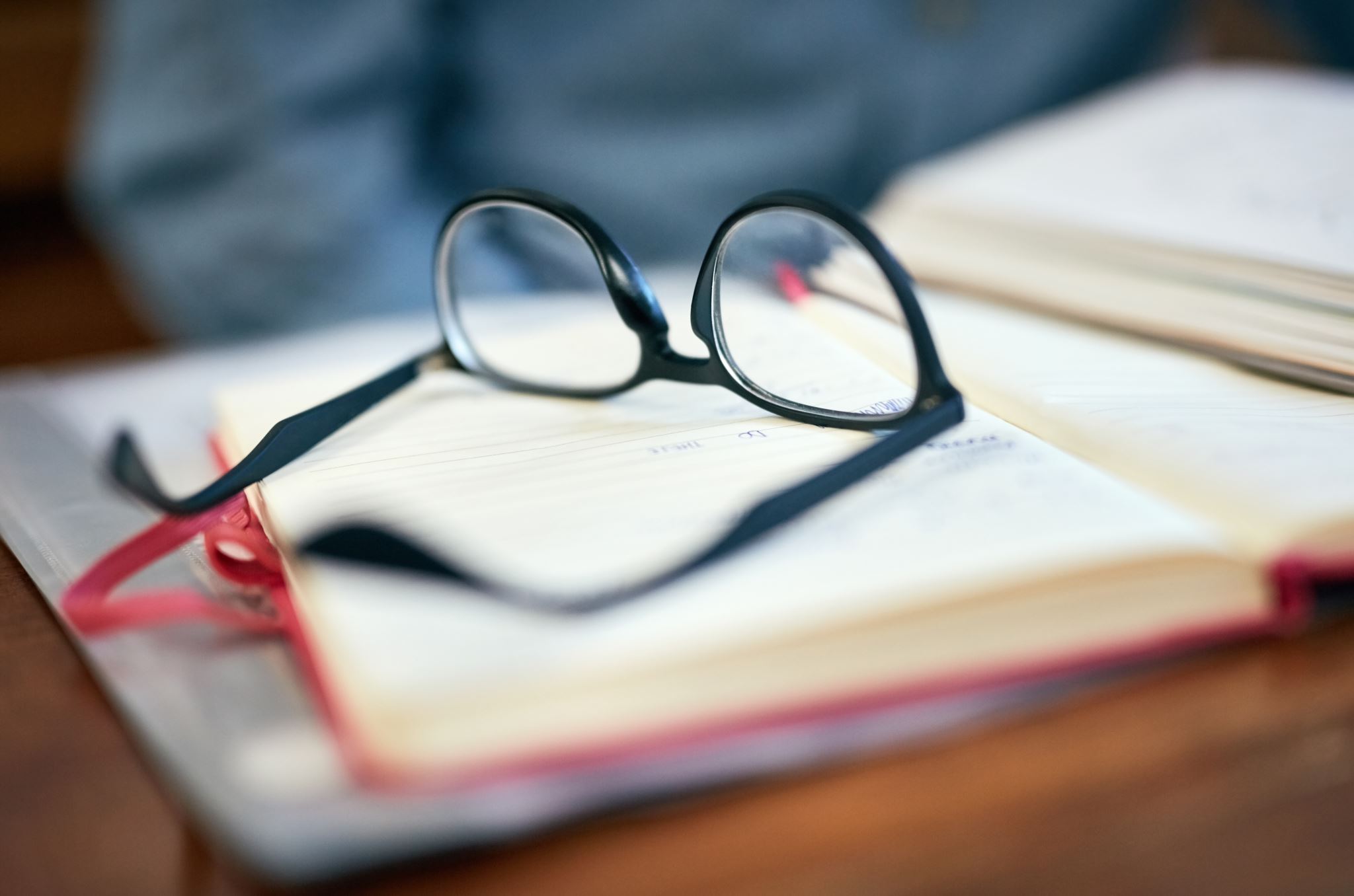 13
Policies in BSW, MSW, PhD, DSW Programs
For Professors
For Students
“Prudent, ethical, and responsible use” not just prohibitions or warnings
Examples of policies
Examples of assignments
Allow for new ways of teaching and learning, and monitor (stimulate, don’t stifle)
Know we will make mistakes, and need to learn (imagine)
Allan Barsky - AI
10/22/23
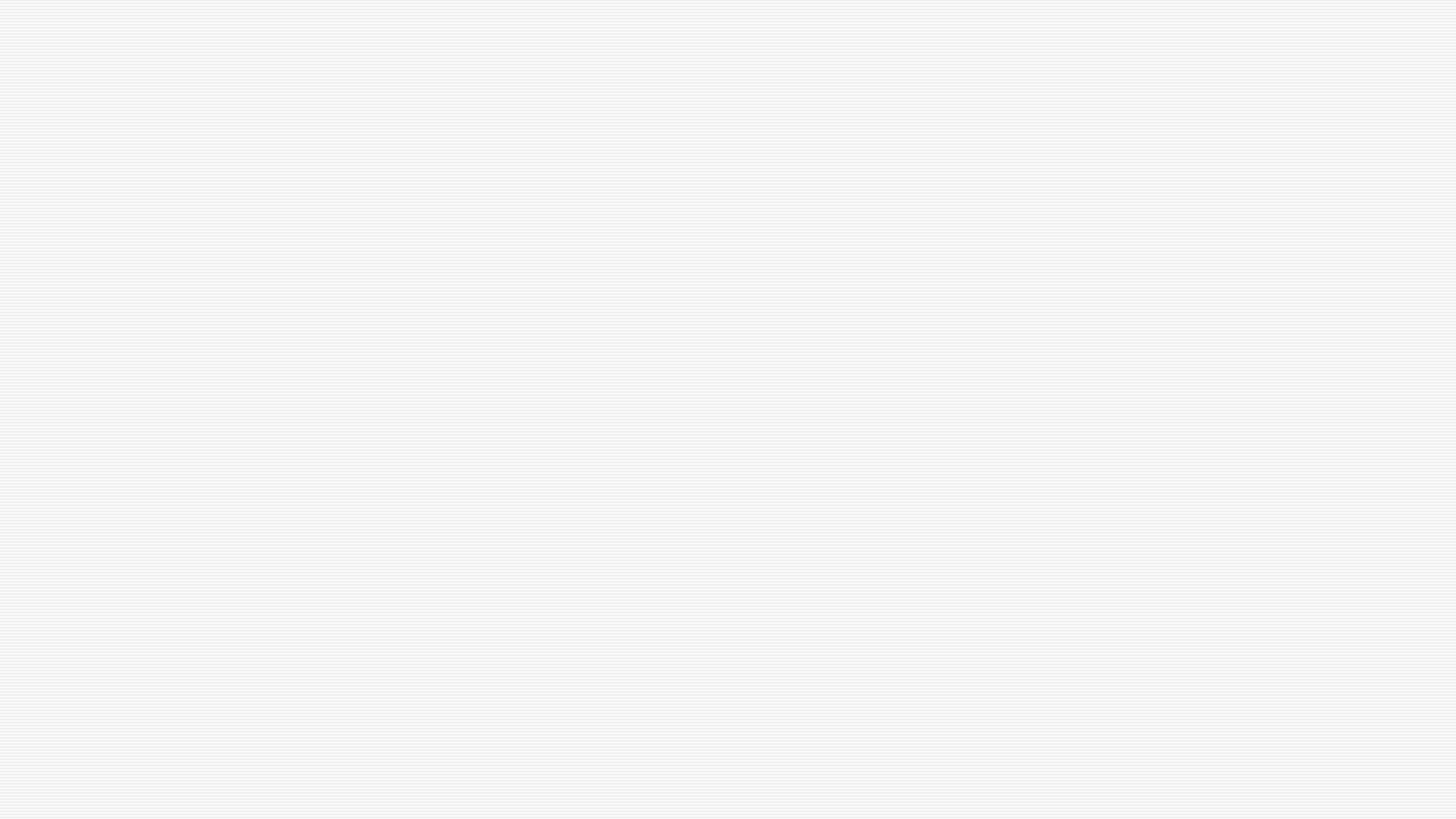 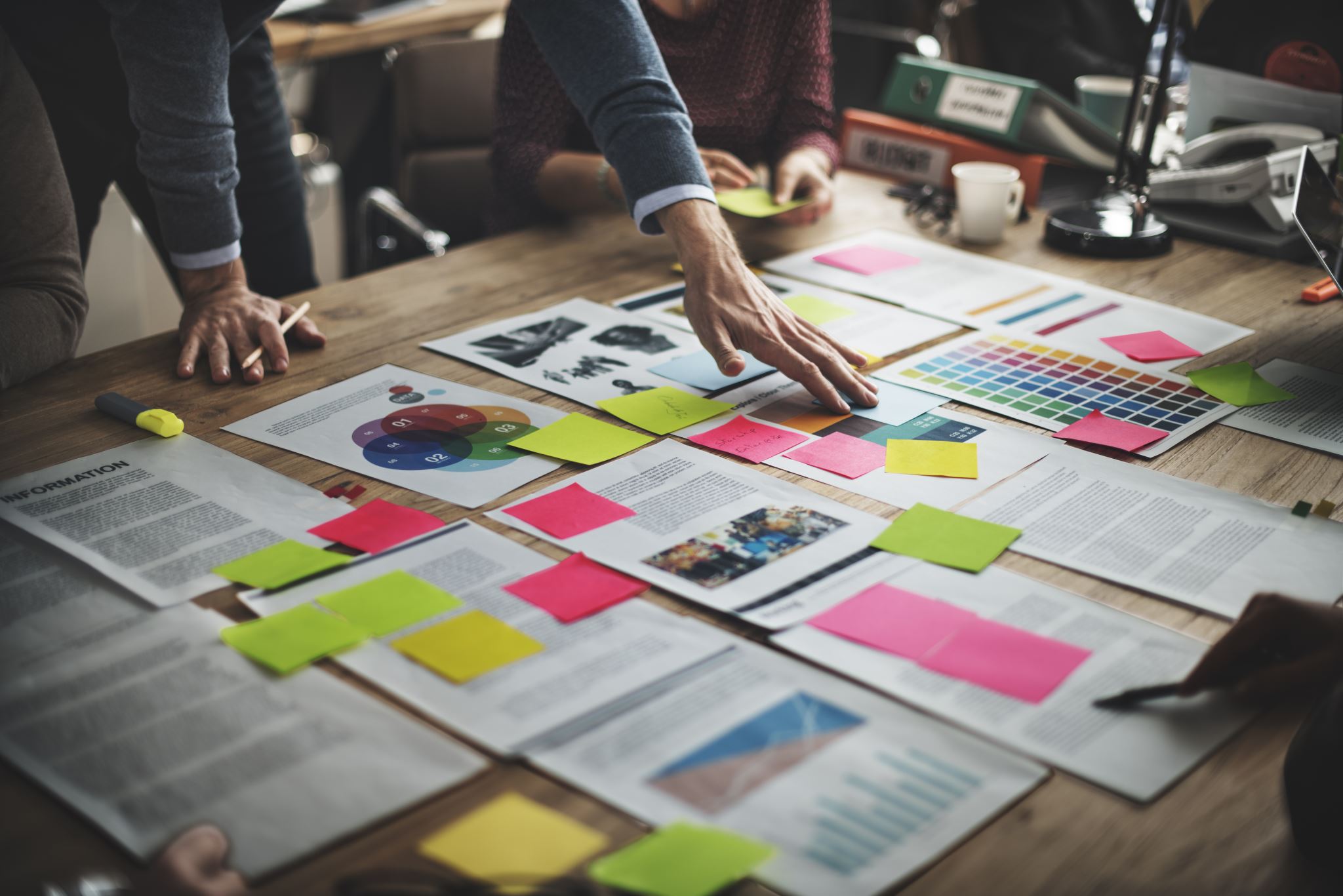 Possible “Positive” Uses of AI
14
STUDENTS
Editing papers for grammar and spelling
Write first drafts of papers / presentations
Understanding more about key concepts
Summarize or explain articles in plain language
Gathering data
Brainstorming ideas
Self-care
Study strategies
Develop study guides
Generate fun images for PowerPoint presentations (Bing Images)
Online training – real time
Supplement literature search… AND go back to original sources to ensure they are real and the information is accurate
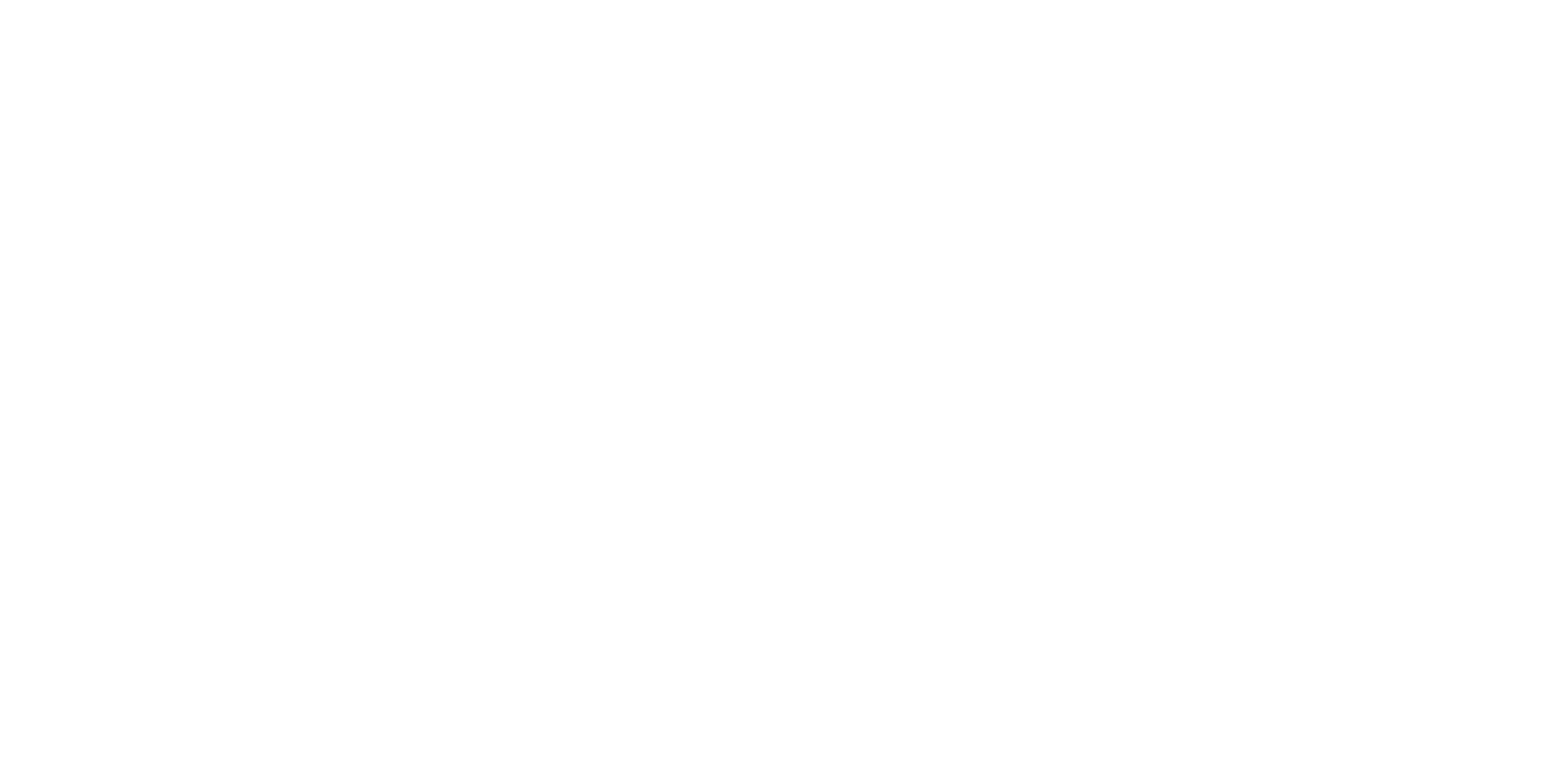 Allan Barsky - AI
10/22/23
[Speaker Notes: How students are already using AI
Online training – real time, interaction with avatars or virtual clients]
15
Policies:Course by Course,and Assignment by Assignment(in course syllabi)
Allan Barsky - AI
Examples:
https://oue.fas.harvard.edu/ai-guidance 
https://ctal.udel.edu/advanced-automated-tools/ 
https://mcgraw.princeton.edu/guidance-aichatgpt 
https://www.msudenver.edu/academic-affairs/guidelines-policy/generative-artificial-intelligence-taskforce-gait 
https://ctl.oregonstate.edu/guidance-syllabus-statements-about-ai-usem
10/22/23
[Speaker Notes: What does your syllabus say? Oregon State - https://ctl.oregonstate.edu/guidance-syllabus-statements-about-ai-use 
What’s ok and what’s not ok> – upload the log of prompts.  - transparency issue
Early vs. late adopters of technology – need to educate ourselves (avoid “head in sand approach”)
Students will be creative in how they use these tools – even if we don’t talk about them]
Resources
16
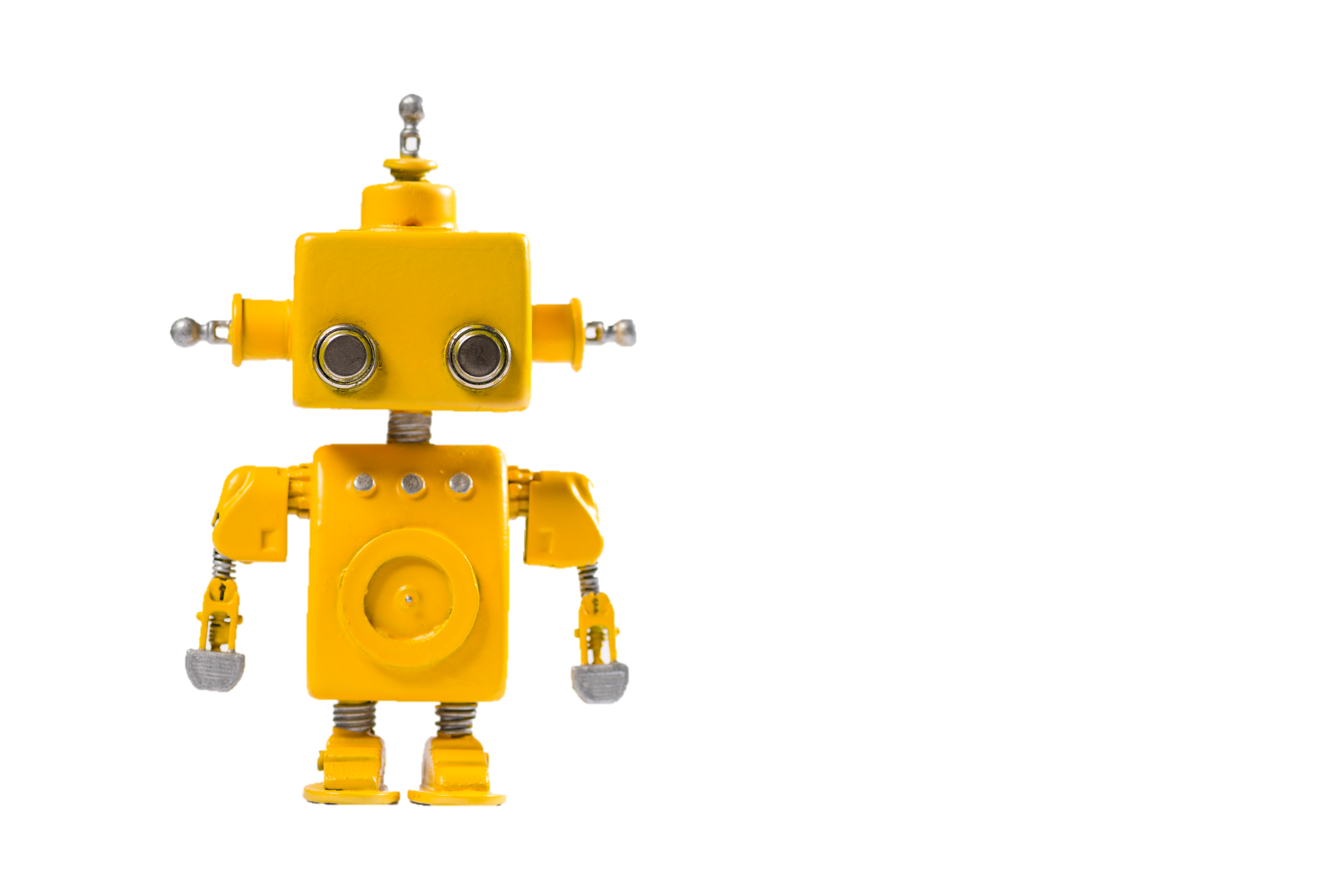 All Tech is Human. (n.d.). https://alltechishuman.org/ 
APA. (2023). How to cite ChatGPT. https://apastyle.apa.org/blog/how-to-cite-chatgpt 
APA. (2023). Artificial intelligence and machine learning. https://www.apa.org/topics/artificial-intelligence-machine-learning 
An, R. (2023). Supercharge your research productivity with ChatGPT: A practical guide. https://livobook.com/?book=B0C5PDDL7D 
Barsky, A. E. (2023, July 7). Ethics alive! Artificial intelligence: Tricks or tools for social work education and practice. The New Social Worker. https://www.socialworker.com/feature-articles/ethics-articles/artificial-intelligence-tricks-or-tools-for-social-work-education-practice 
Basile, L. M. (2023). Can AI replace therapists? Some patients think so as they turn to Chat GPT. MDLinx. https://www.mdlinx.com/article/can-ai-replace-therapists-some-patients-think-so-as-they-turn-to-chat-gpt/4FzAn1SXlzSUWREEhbblh9
Data for Good. (n.d.). https://datascience.columbia.edu/about-us/data-for-good/ 
Dobrin, S. (2023). Talking about AI: A guide for educators. Broadview Press. https://sites.broadviewpress.com/ai/talking/
Hubbard, (2023). The pedagogical dangers of AI detectors for the teaching of writing. https://compstudiesjournal.com/2023/06/30/the-pedagogical-dangers-of-ai-detectors-for-the-teaching-of-writing
human services Information Technology association (husITa). (n.d.) https://www.husita.org/
Allan Barsky - AI
10/22/23
17
IT Chronicles. (2023). Is Siri AI? https://itchronicles.com/artificial-intelligence/is-siri-ai 
Li, F. F. (2023). The worlds I see: Curiosity, exploration, and discovery at the dawn of AI. Flatiron Books.
Macgruder, K. (2023). Ethics and best practices: Artificial intelligence and social work education. Social Work Today. https://www.socialworktoday.com/archive/Summer23p26.shtml 
Microsoft. (2022). Responsible AI Standard, V2. https://blogs.microsoft.com/wp-content/uploads/prod/sites/5/2022/06/Microsoft-Responsible-AI-Standard-v2-General-Requirements-3.pdf   
National Association of Social Workers. (2023). AI and social work. https://www.socialworkers.org/About/Ethics/AI-and-Social-Work 
Nissen, L. (2016). What happens when a social worker becomes a futurist. https://socialworkfutures.com/2018/12/26/what-happens-when-a-social-worker-becomes-a-futurist 
Perron, T. (2023). Generative AI for social work students: Part I. Toward Data Science. https://towardsdatascience.com/generative-ai-for-social-work-students-part-i-1f19ee9cbbe1
Perry, A. (2023). AI will never convey the essence of human empathy. Nature Human Behavior. https://doi.org/10.1038/s41562-023-01675-w 
Singer, J. B., Báez, J. C., & Rios, J. A. (2023). AI creates the message: Integrating AI Language learning models into social work education and practice. Journal of Social Work Education, 59(2), 294–302. https://doi.org/10.1080/10437797.2023.2189878
The Teaching Professor. (n.d.) https://www.teachingprofessor.com/topics/teaching-strategies/teaching-with-technology/get-a-feal-for-ai/ 
Terry, O. (2023, March). I’m a student: You have no idea how much we’re using ChatGPT. https://www.chronicle.com/article/im-a-student-you-have-no-idea-how-much-were-using-chatgpt?sra=true&cid=gen_sign_in
U.S. Department of Education. (2023) Artificial intelligence and the future of teaching and learning, https://tech.ed.gov/ai
Allan Barsky - AI
10/22/23